UNIT 5 – OUR TOWN 
Lesson 2 - REVIEW
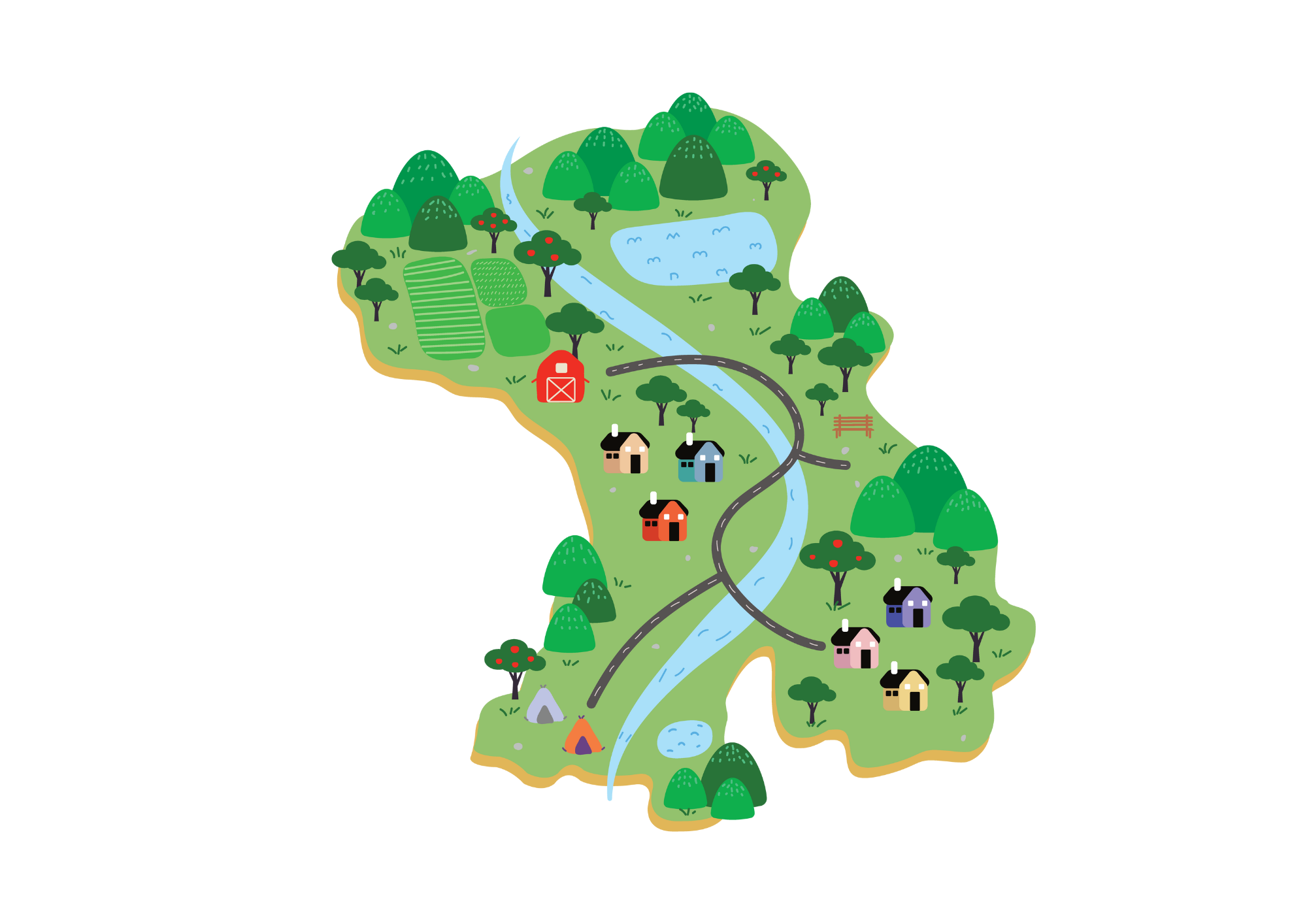 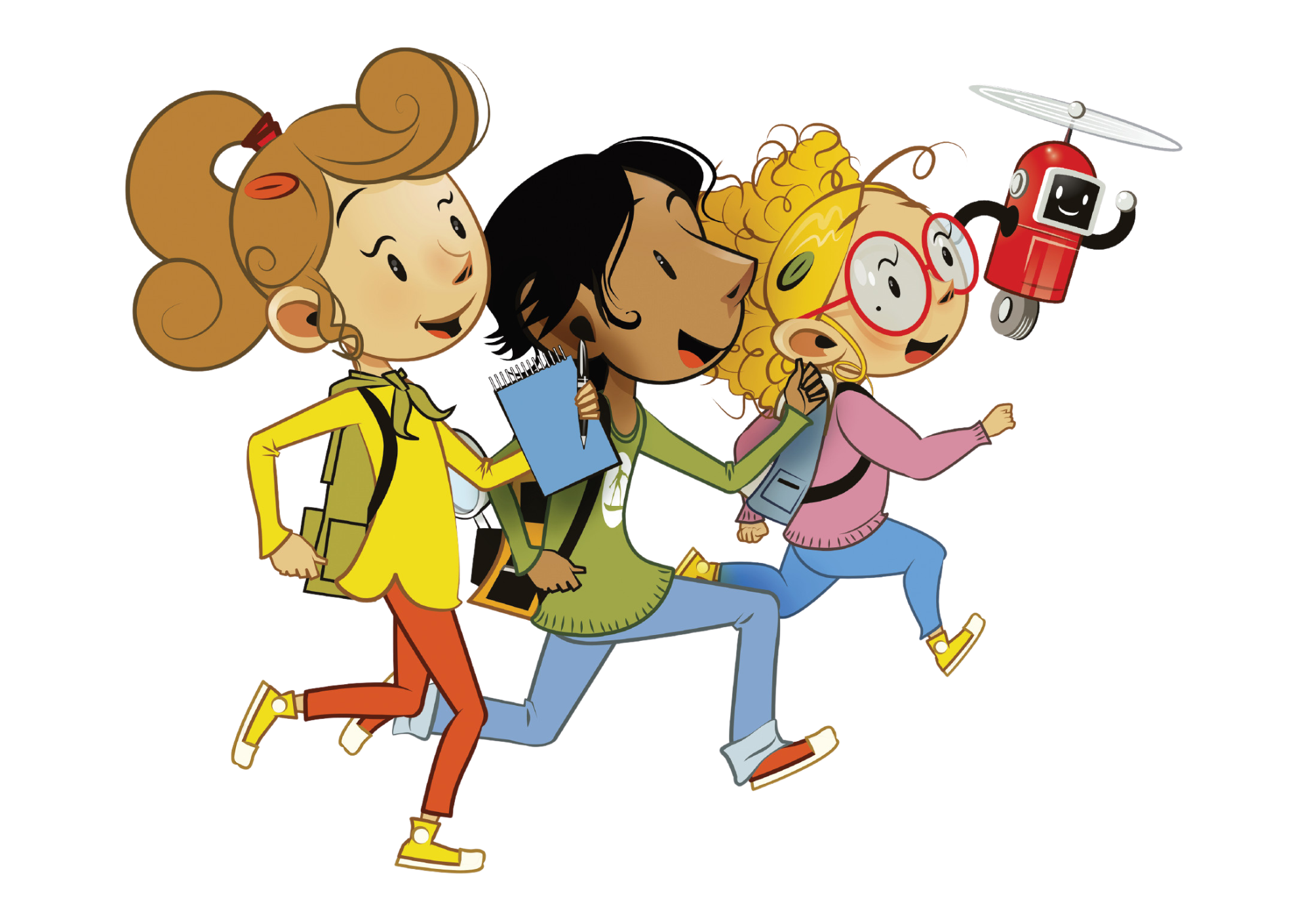 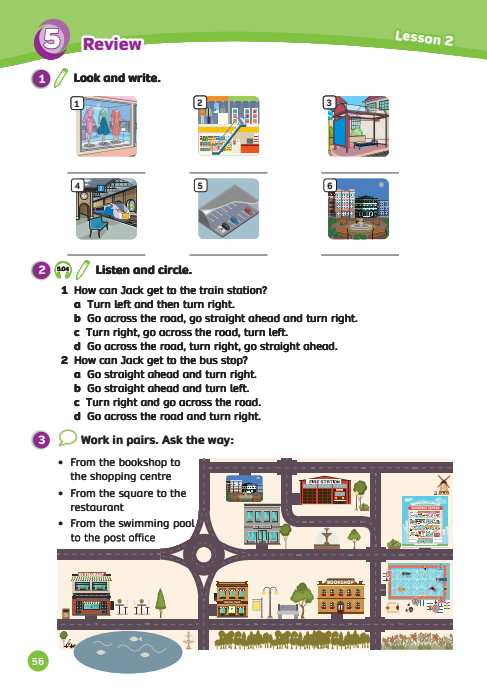 UNIT 5 – Lesson 2
We’re learning…
- Places in town
- PB p. 56
- AB p.45
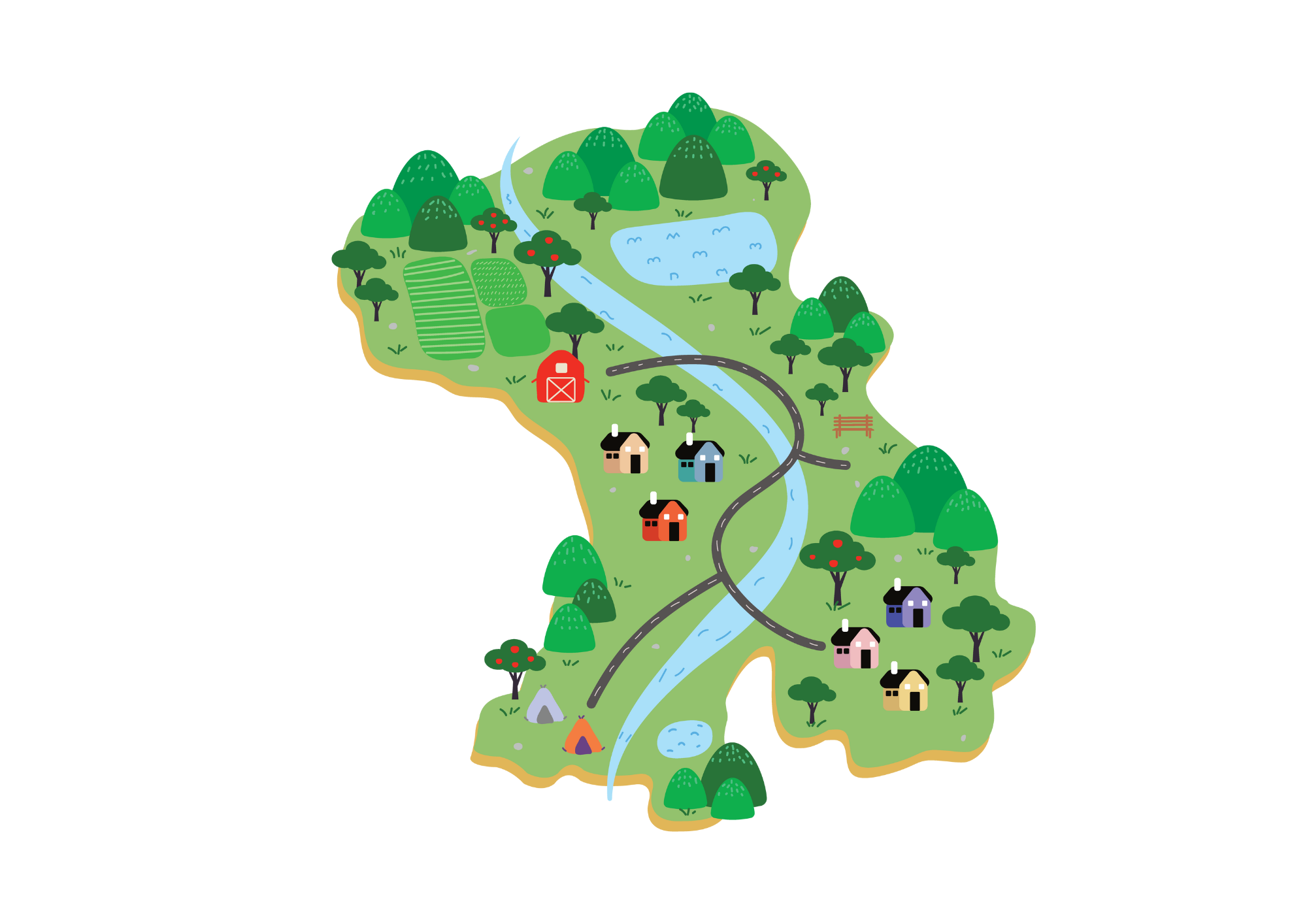 WARM-UP ACTIVITY
Activity: Places in Town
Divide the class into two groups. 
Quickly review the places in town by showing pictures from the previous unit.
The teacher says a few words that describe a place in town.
The students listen and say the correct word.
The fastest team with the correct answer can get 2 points.
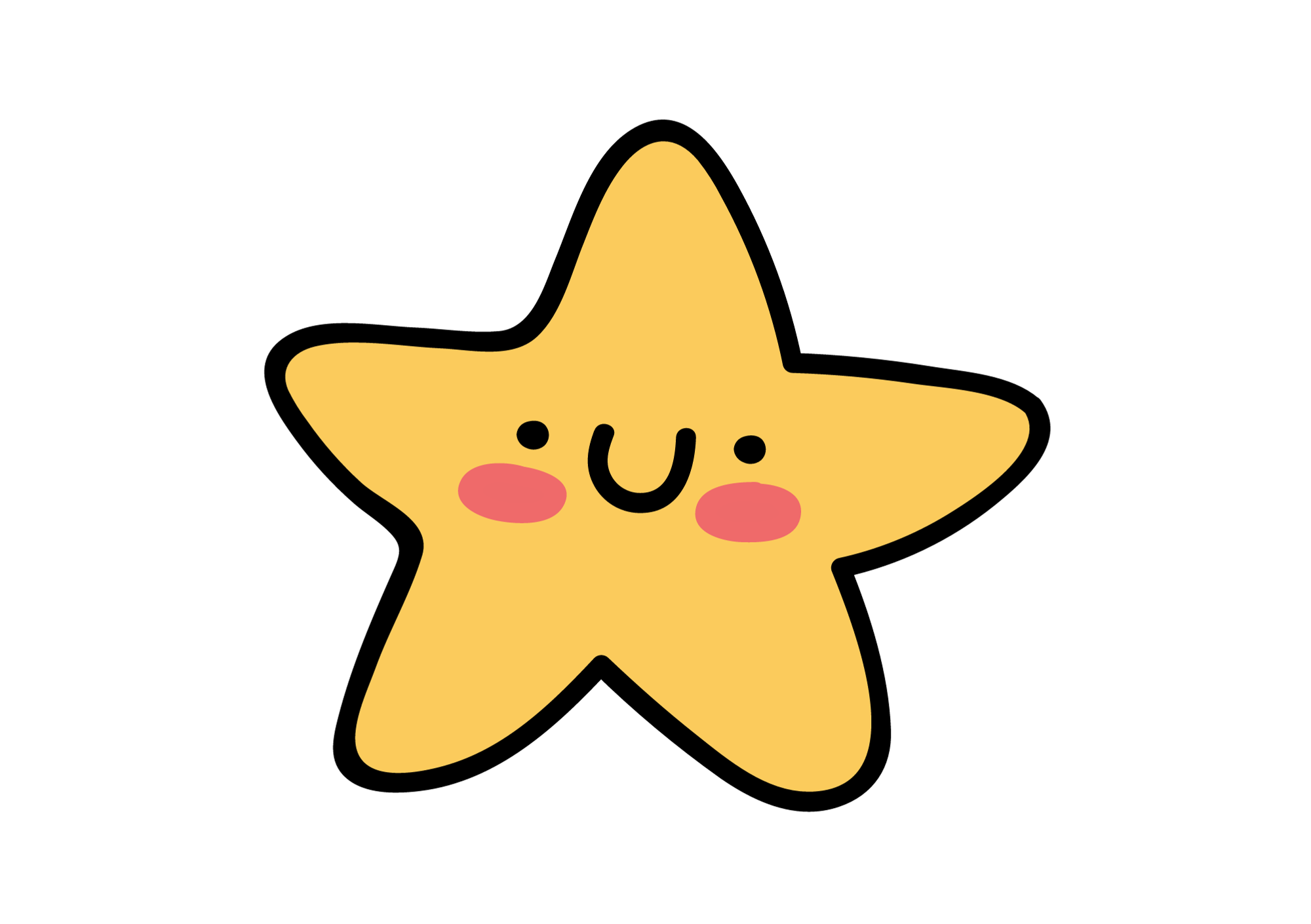 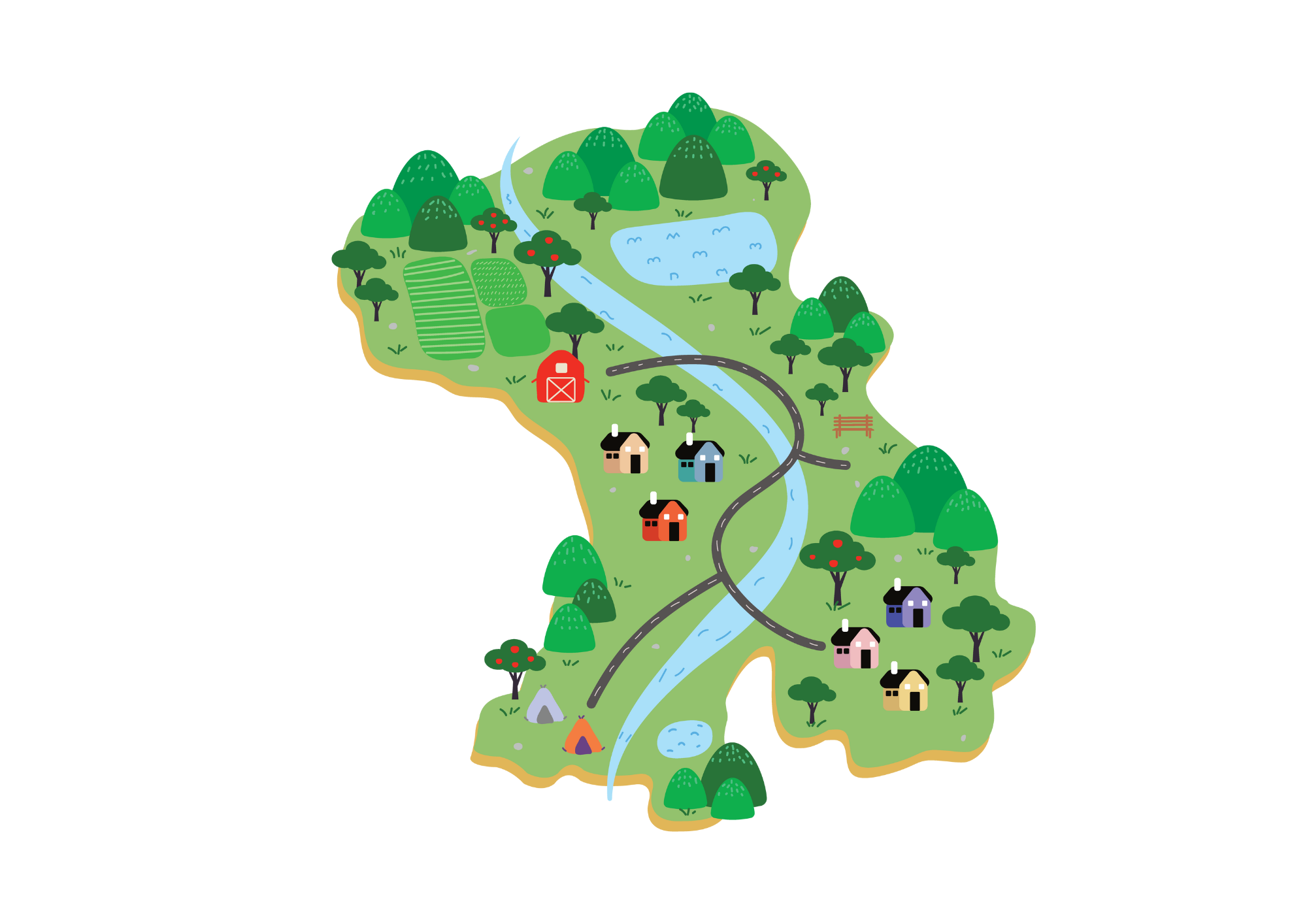 REVIEW – Places in Town
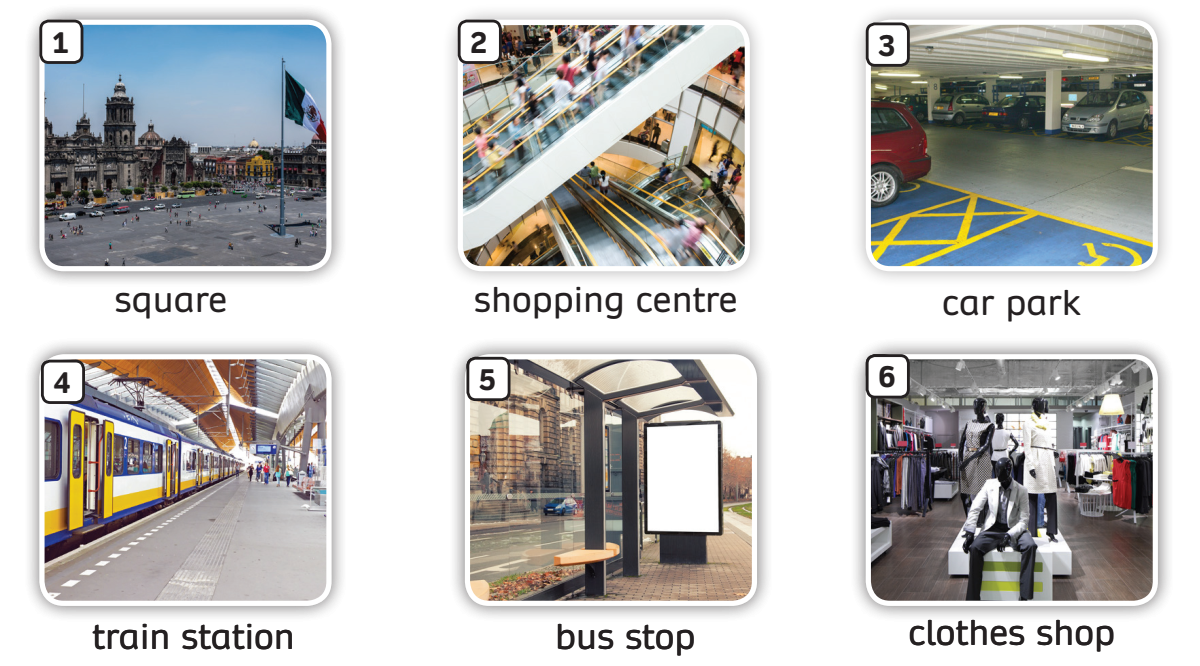 Review all the places in town
WARM-UP ACTIVITY
clothes shop
1. You can buy clothes here
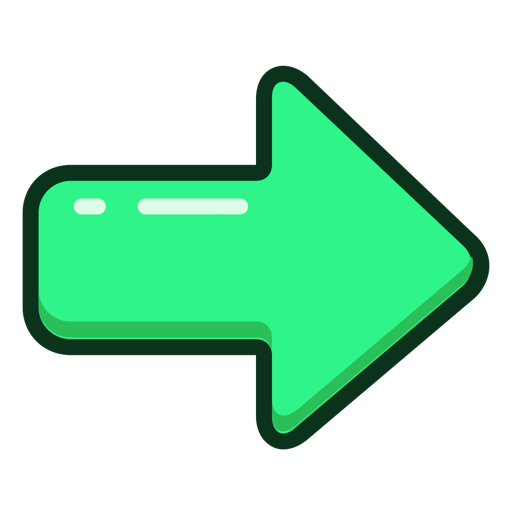 bus stop
2. You can take a bus here
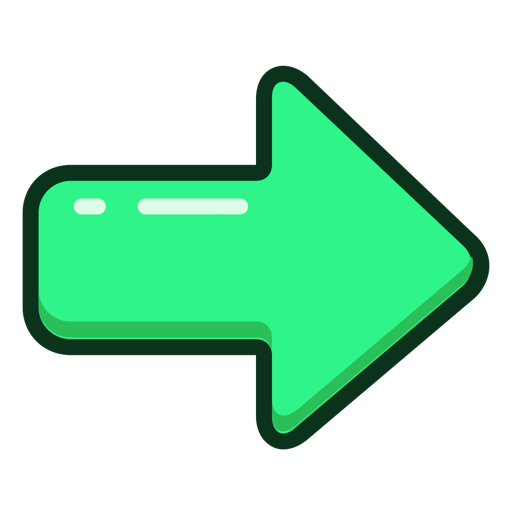 bus stop
3. You can park your car here
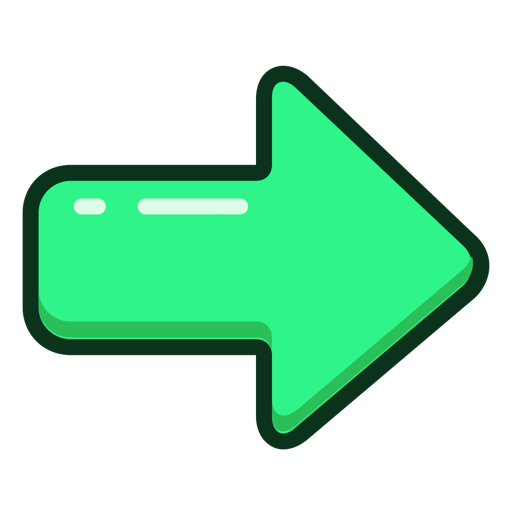 square
4. You can play here
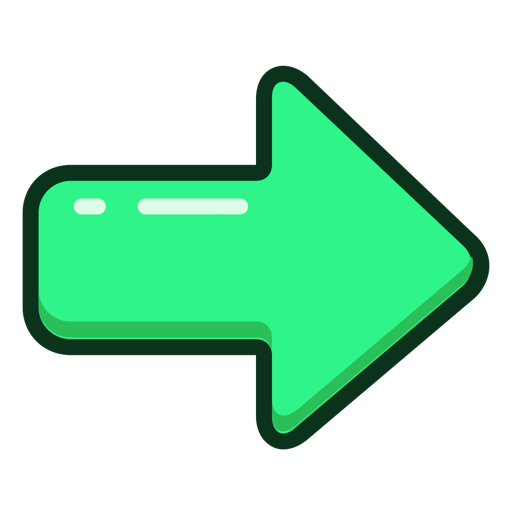 train station
5. You can take a train here
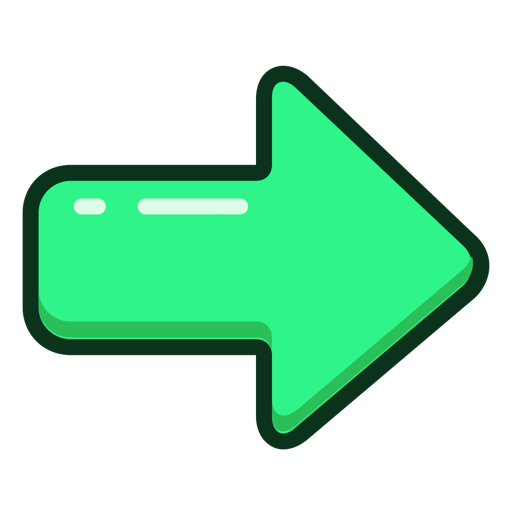 shopping centre
6. You can go shopping here
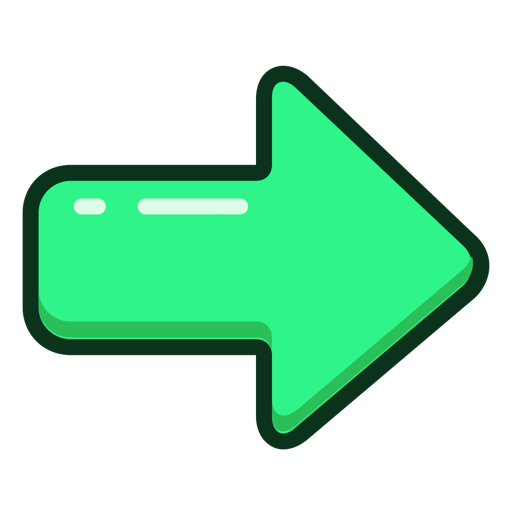 Answer
The teacher can say the given sentence (or ask students say).
Guess the places.
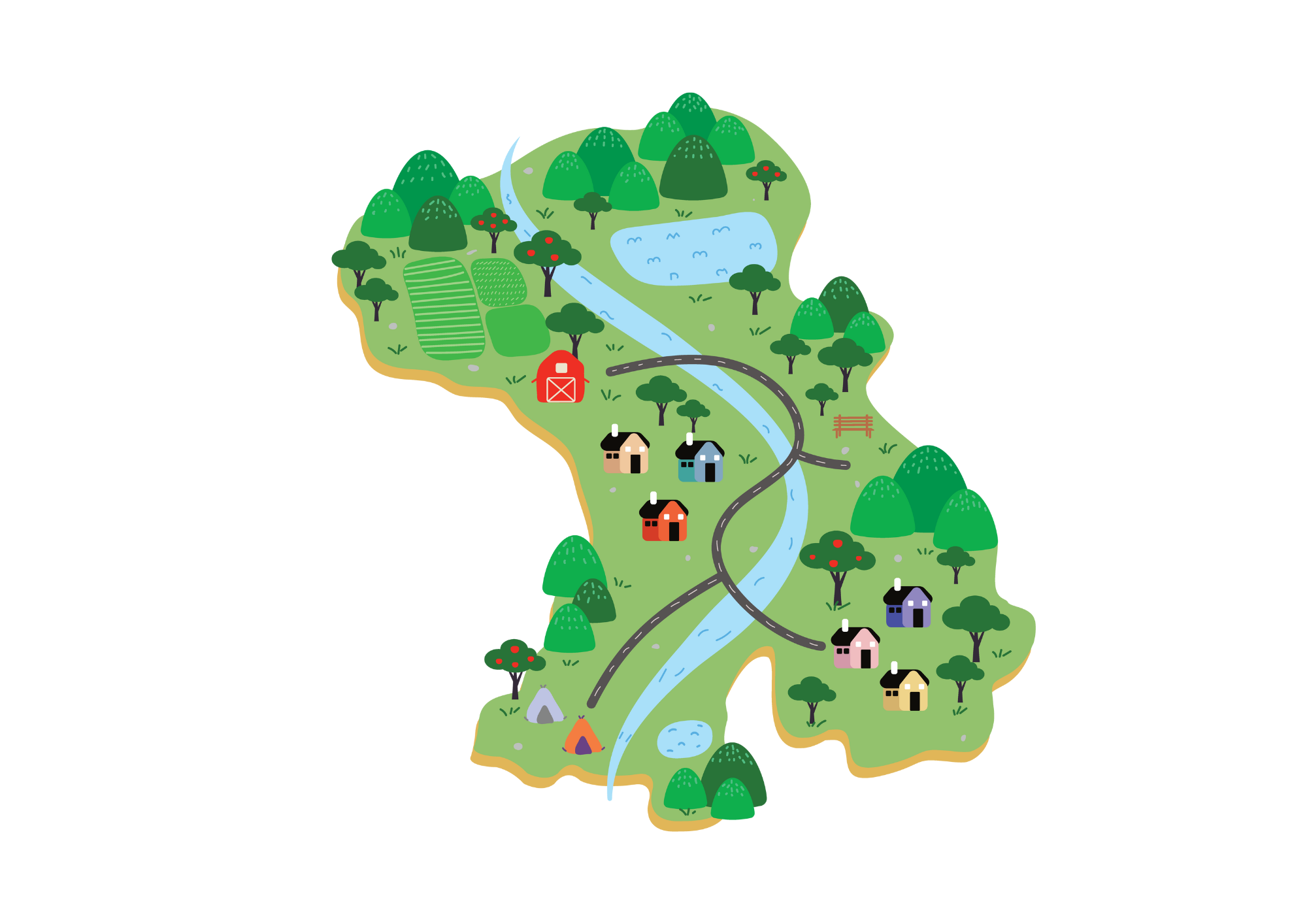 VOCABULARY – Places in Town
Activity: The missing letters
Divide the class into groups of 6.
Tell students to number themselves in their group (Ex: Student A – 1, student B – 2,…)
The teacher says the number (Ex: number 2)
All students who are number 2 in each team stand up and say the complete phrase (Ex: square)
The faster students with the correct answer can get 2 points for their team.
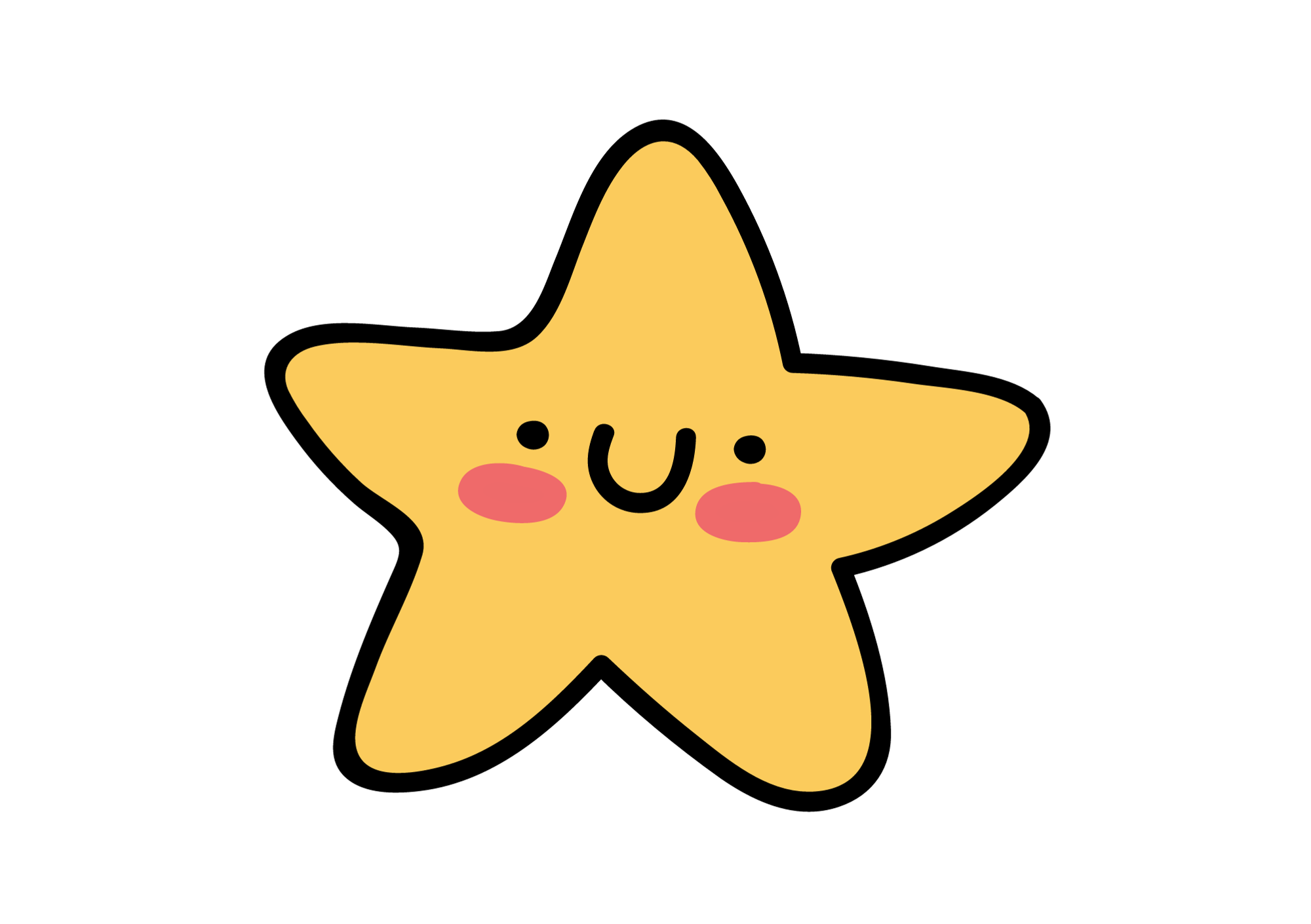 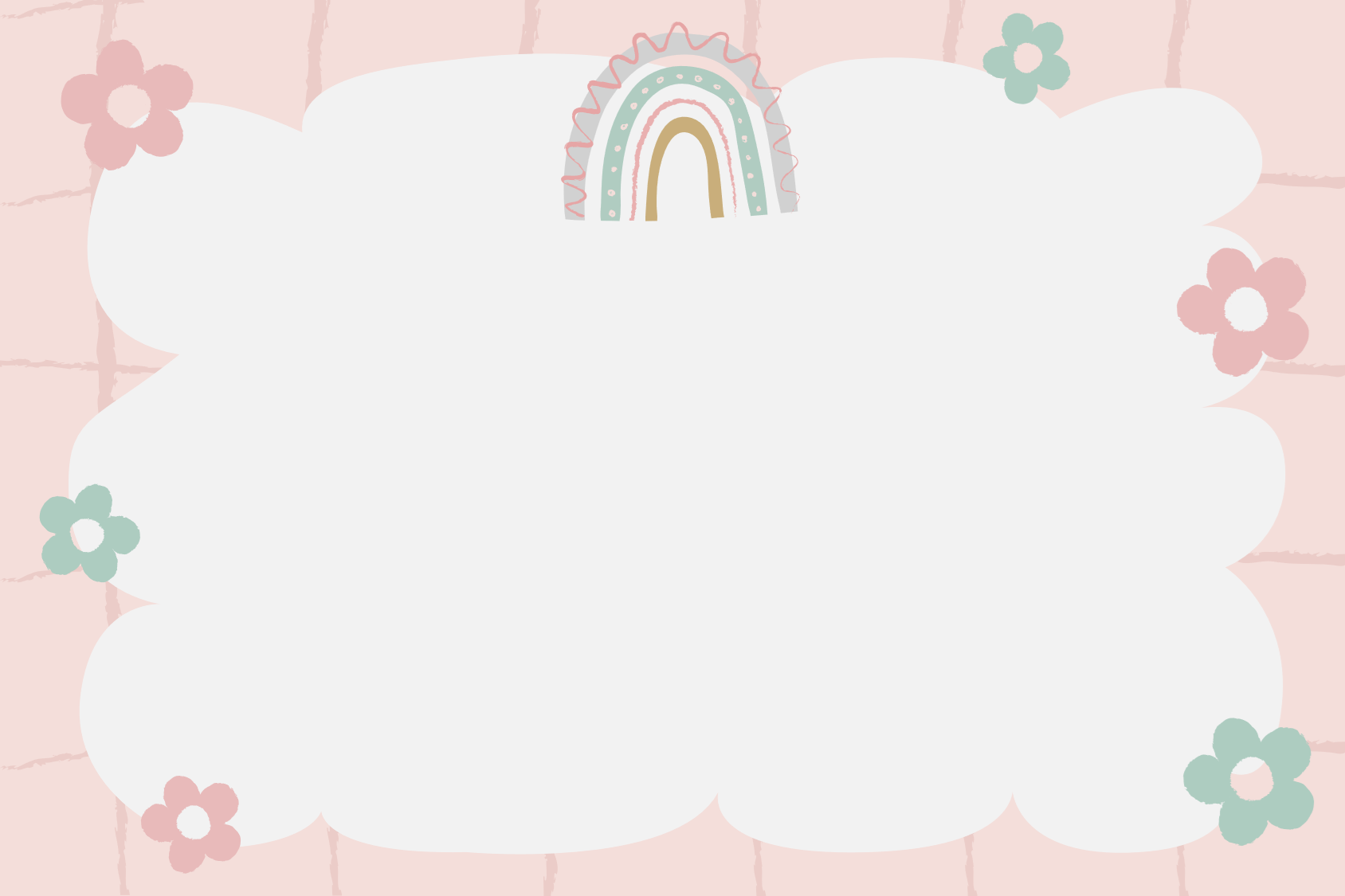 The missing letters
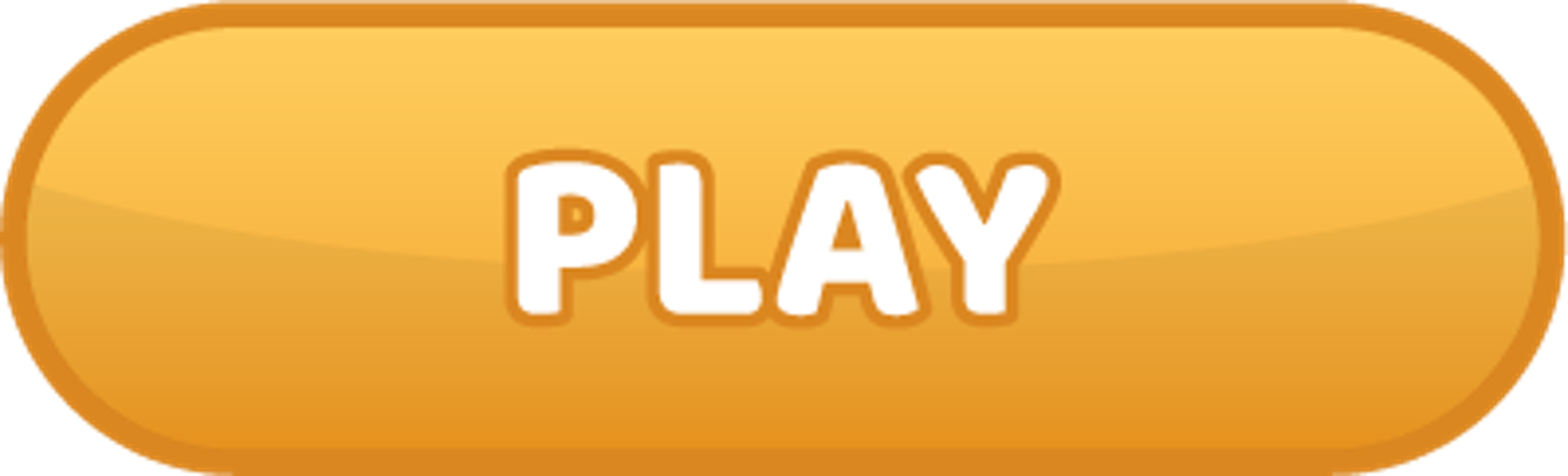 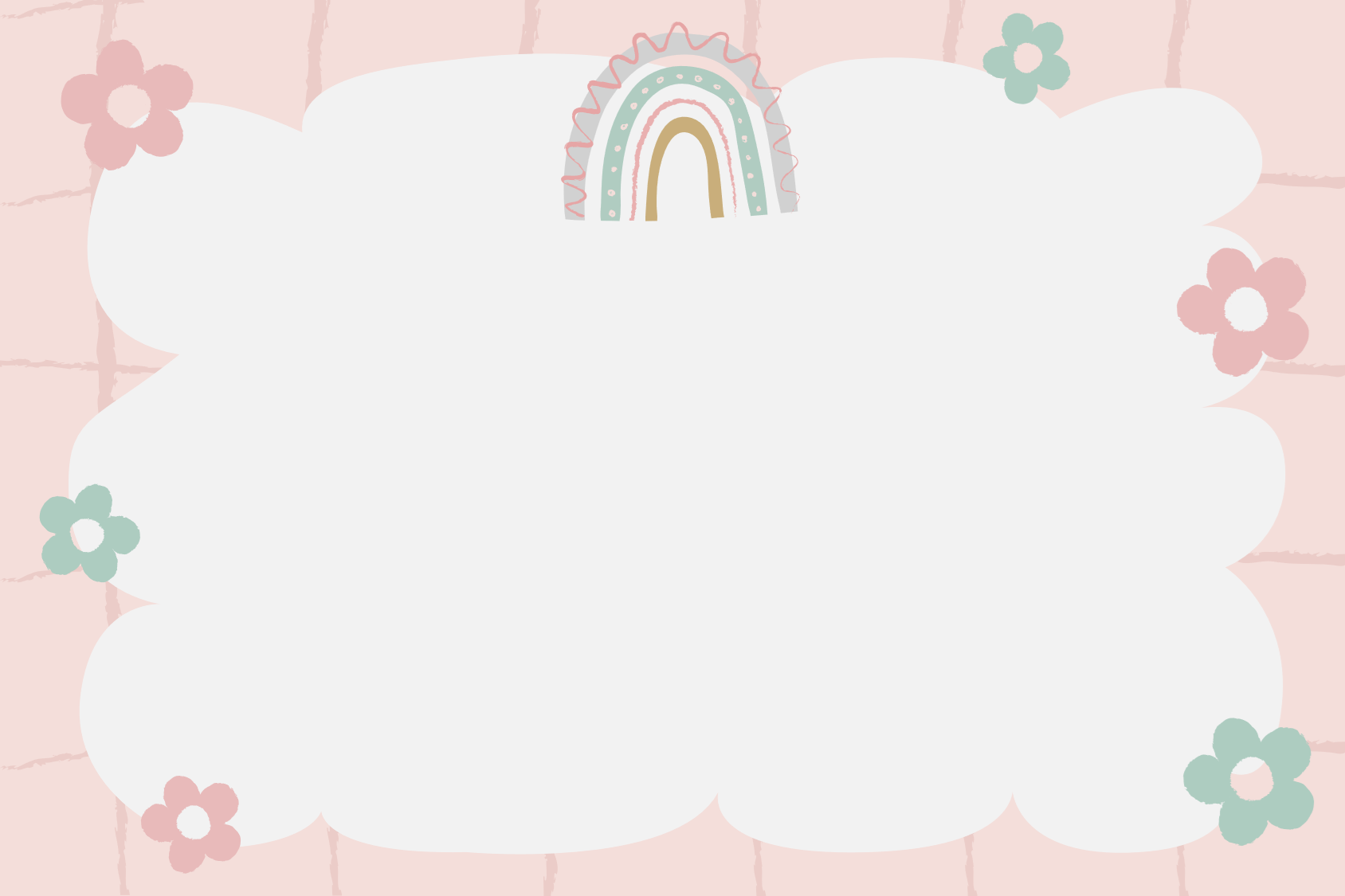 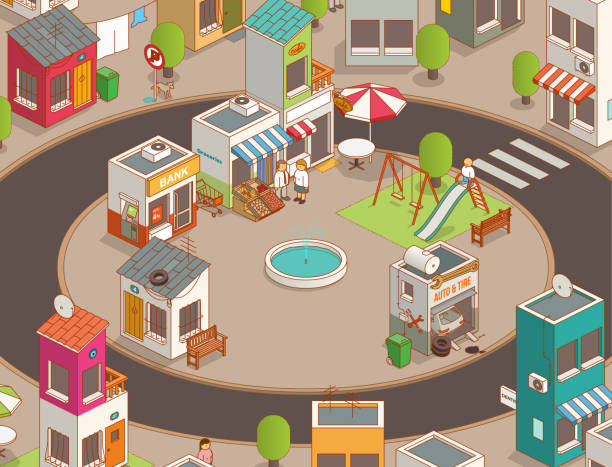 sq_are
u
Check
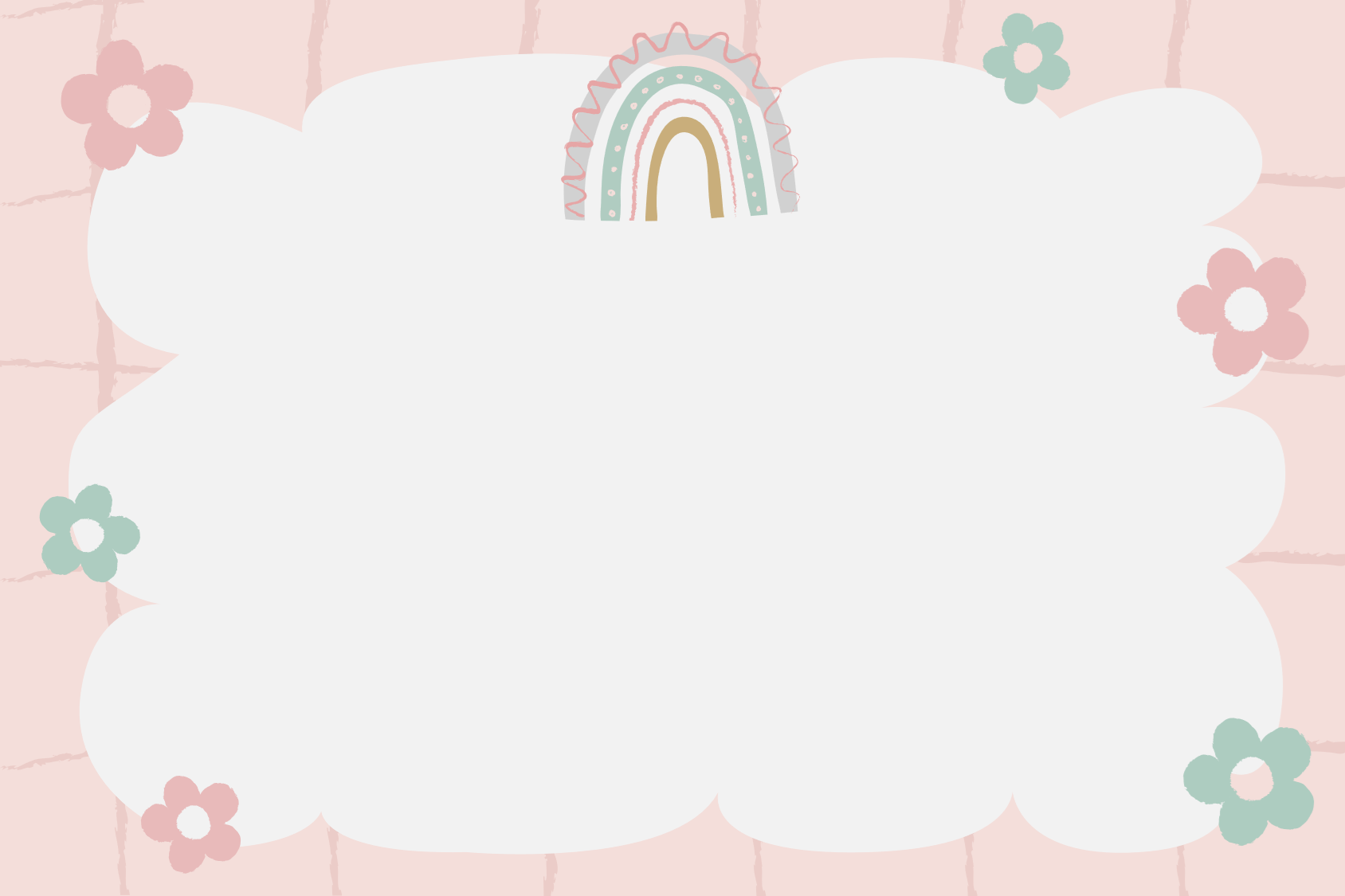 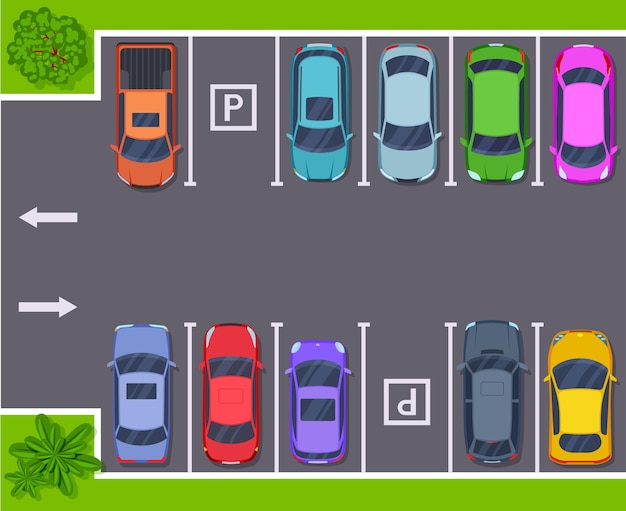 ca_ p_rk
r
a
Check
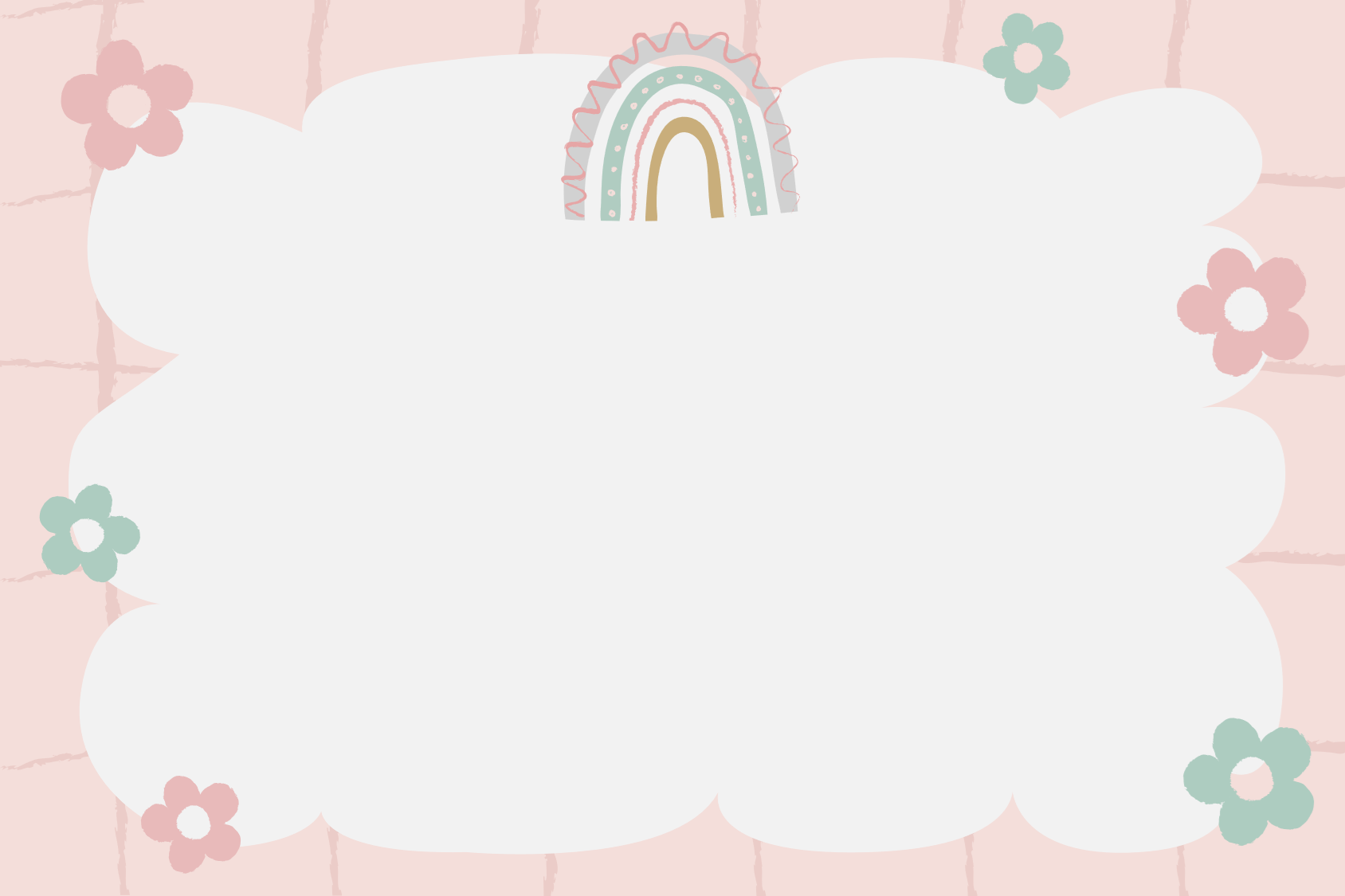 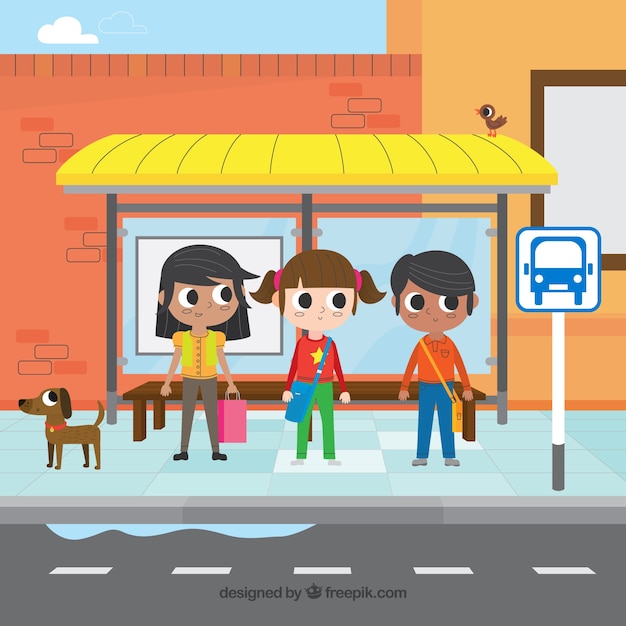 u
b_s sto_
p
Check
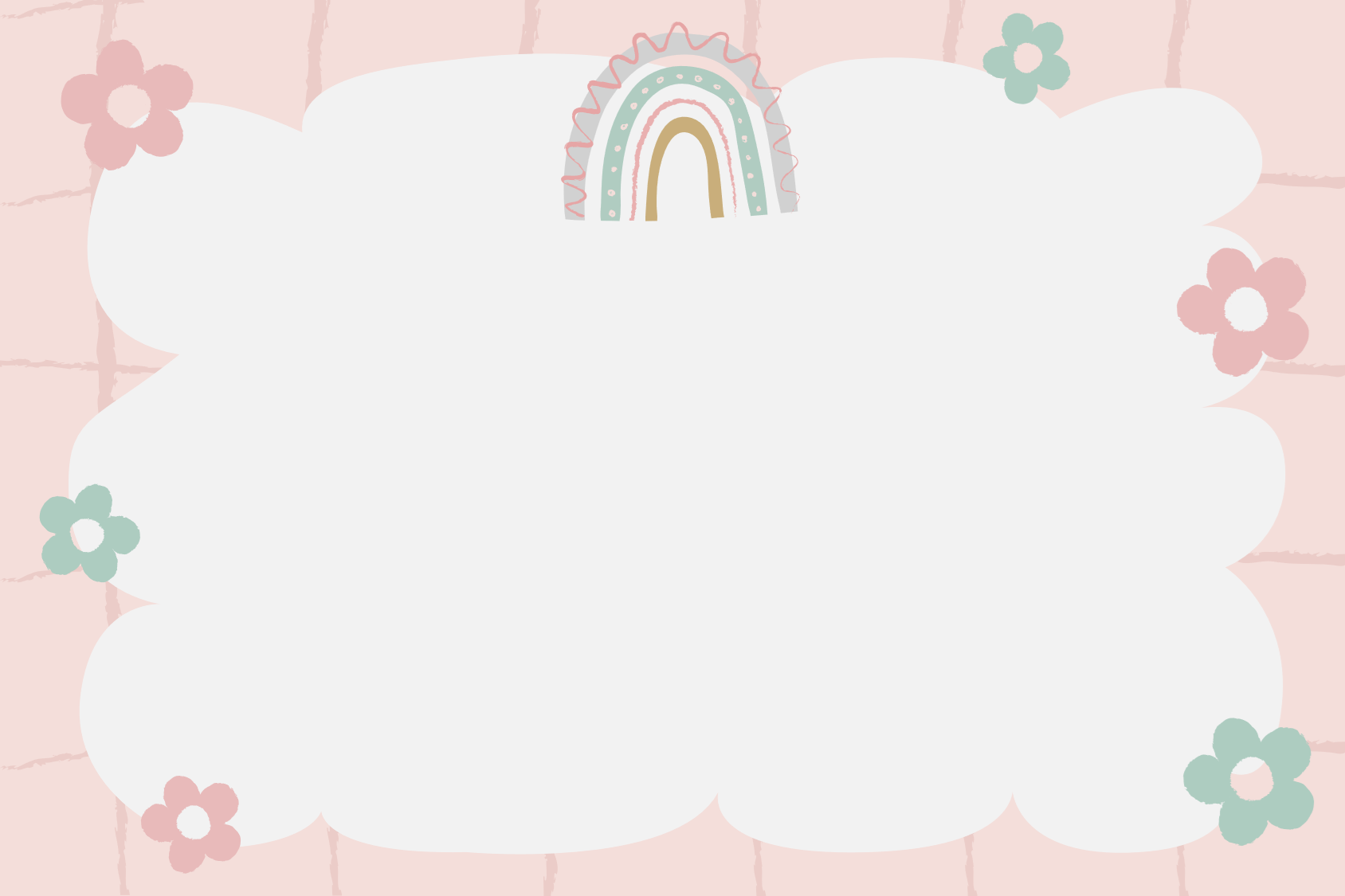 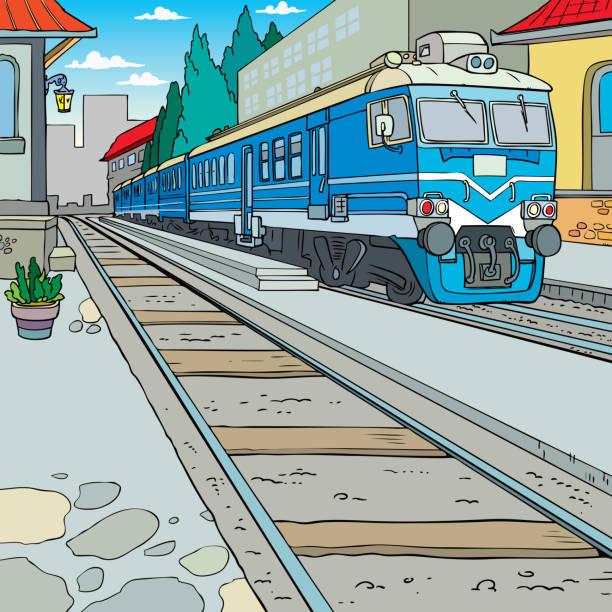 i
o
tra_n sta_i_n
t
Check
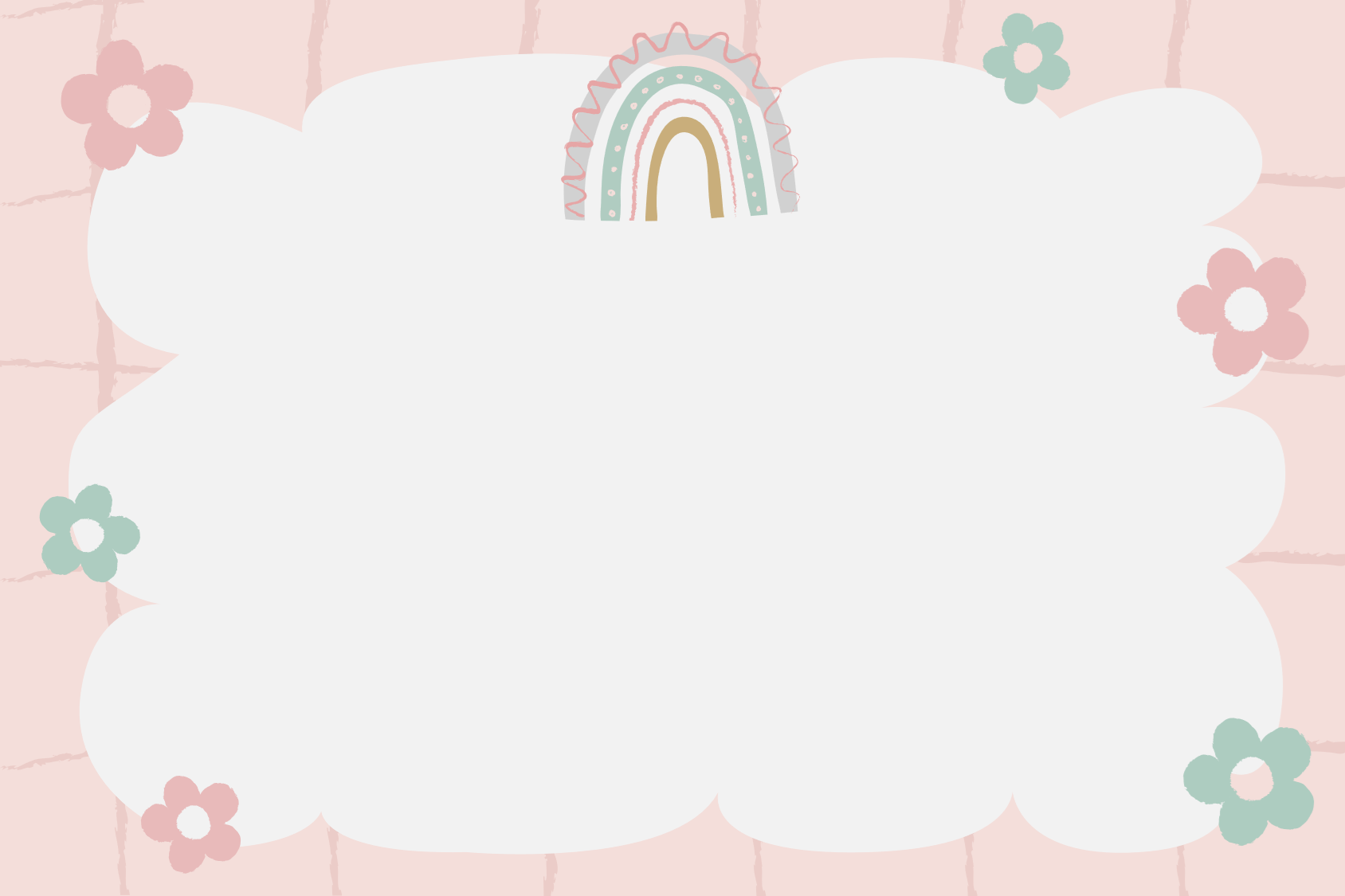 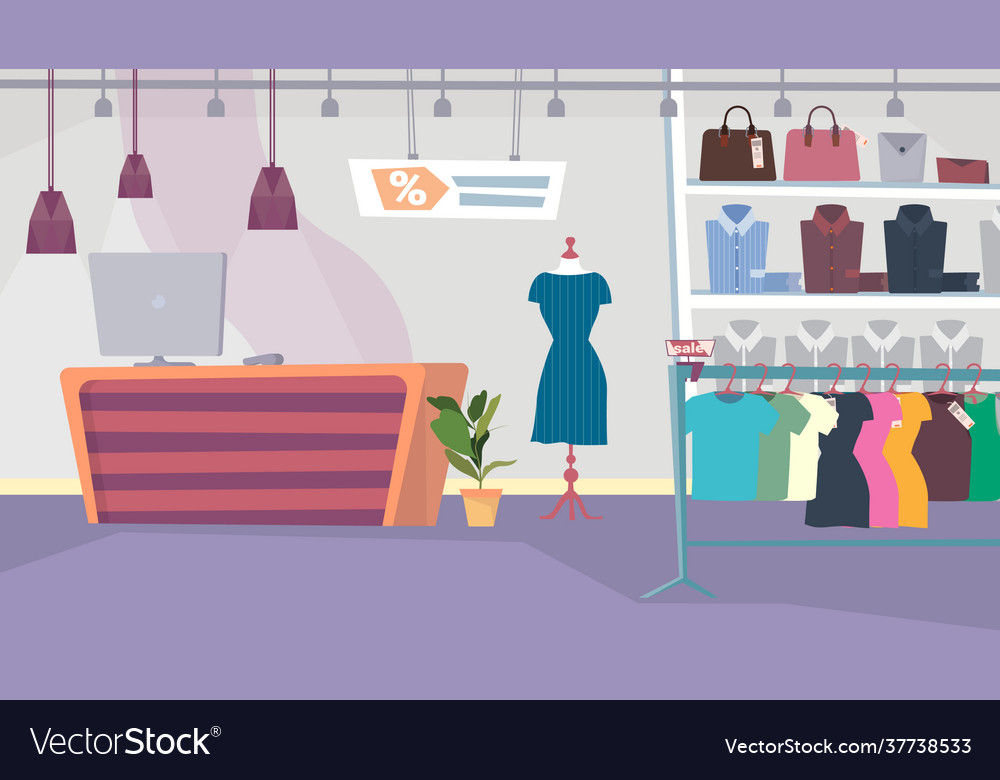 h
o
c
_lot_es sh_p
Check
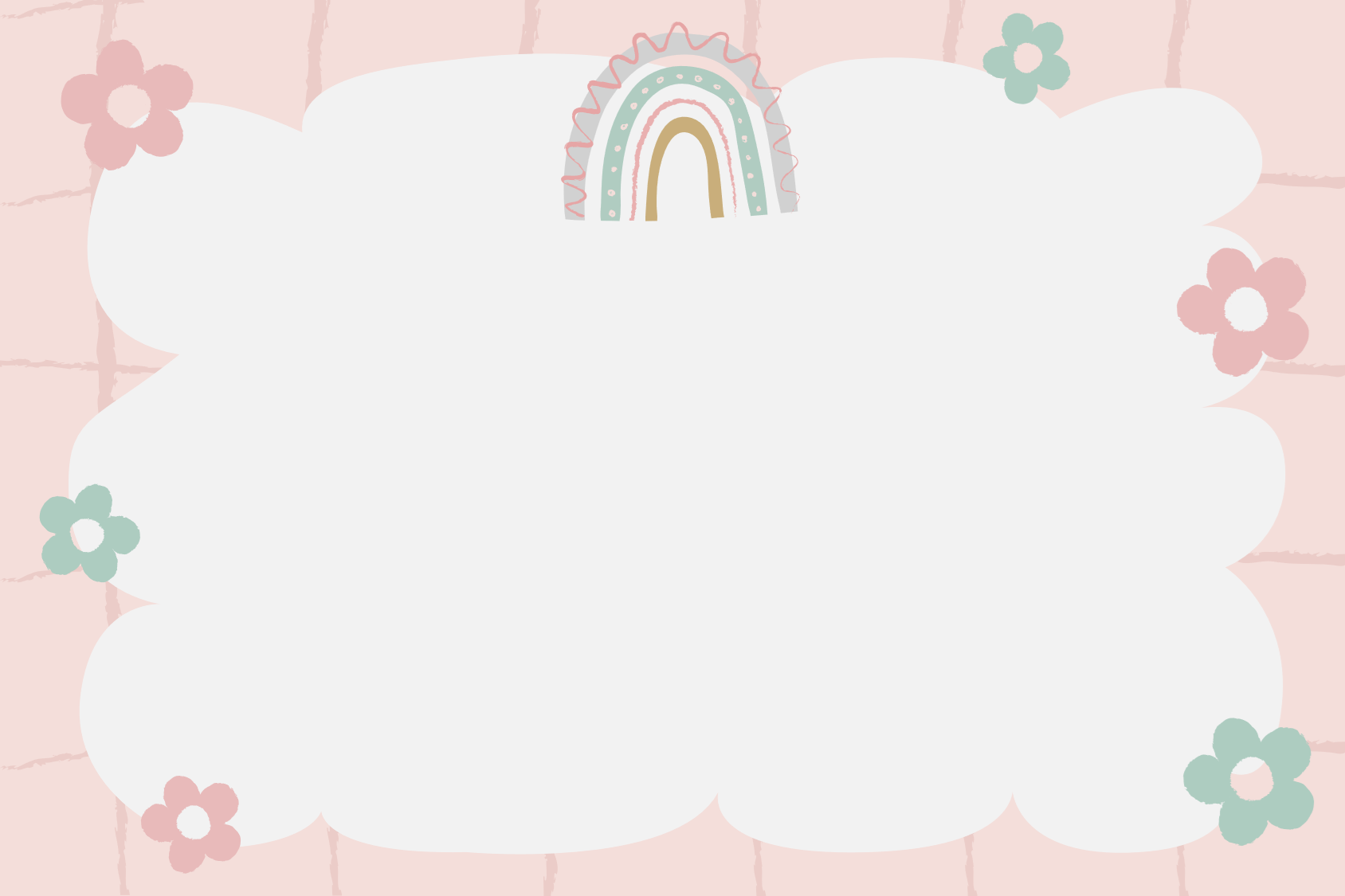 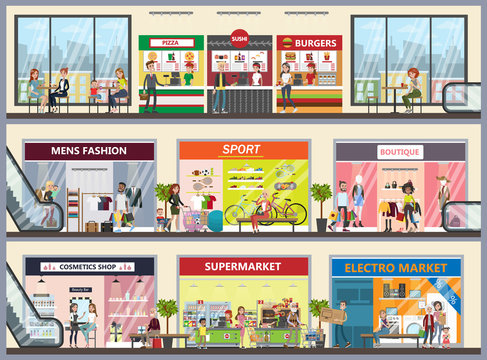 r
p
sho_pi_g c_nt_e
n
e
Check
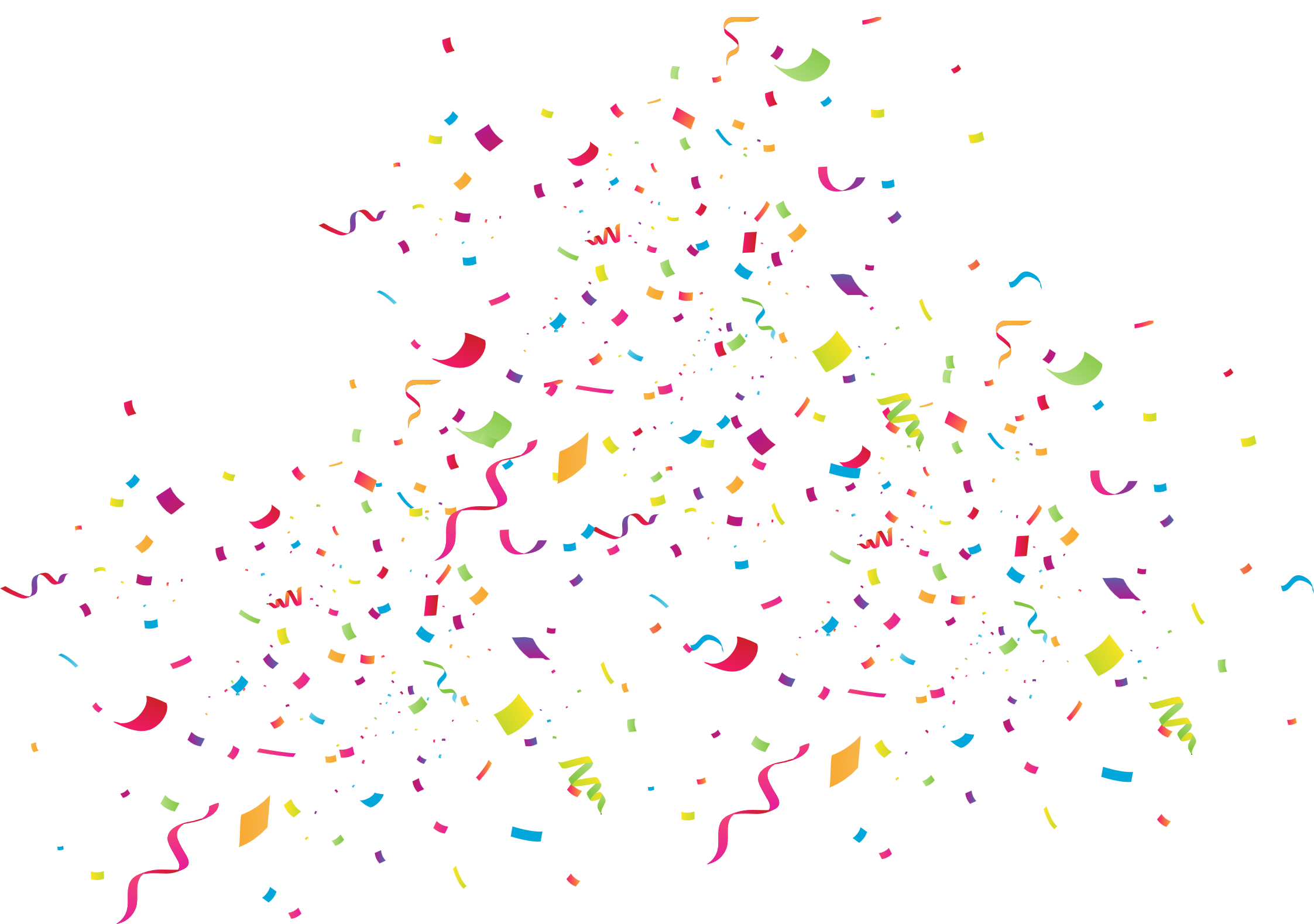 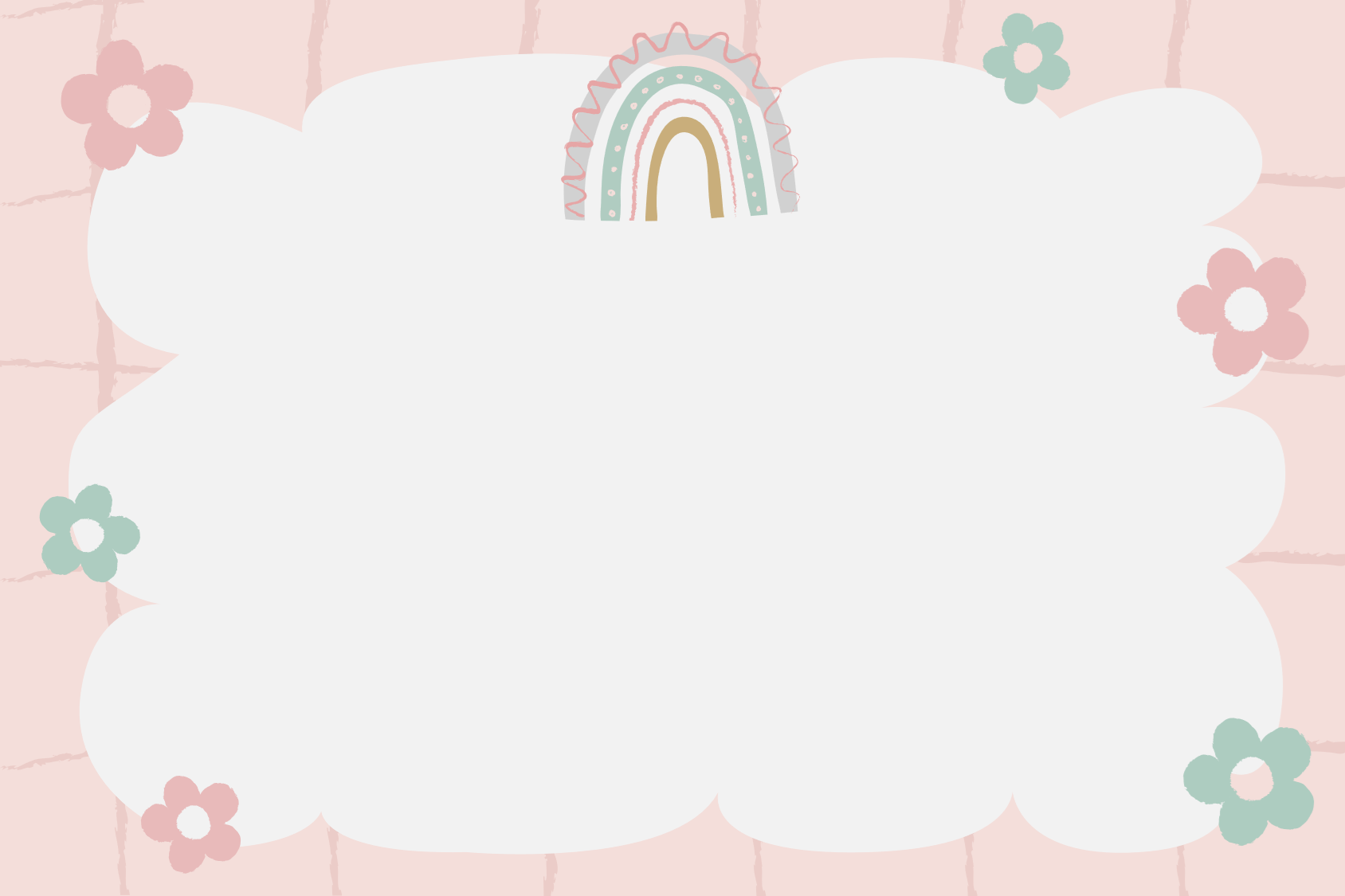 Well done!!!
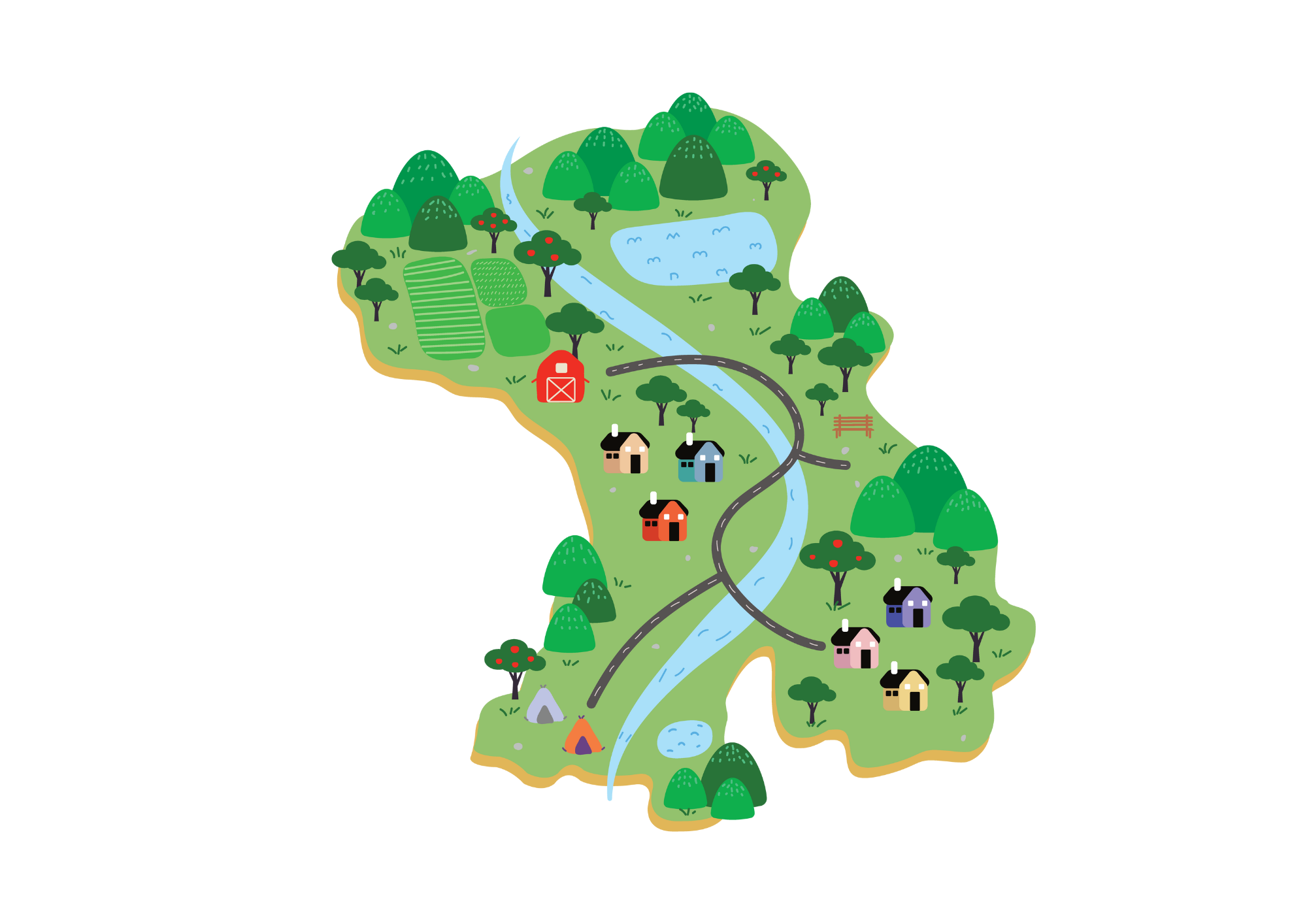 Pupils’ book – p.56
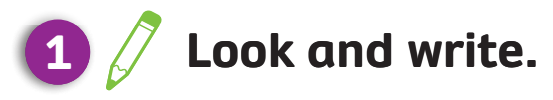 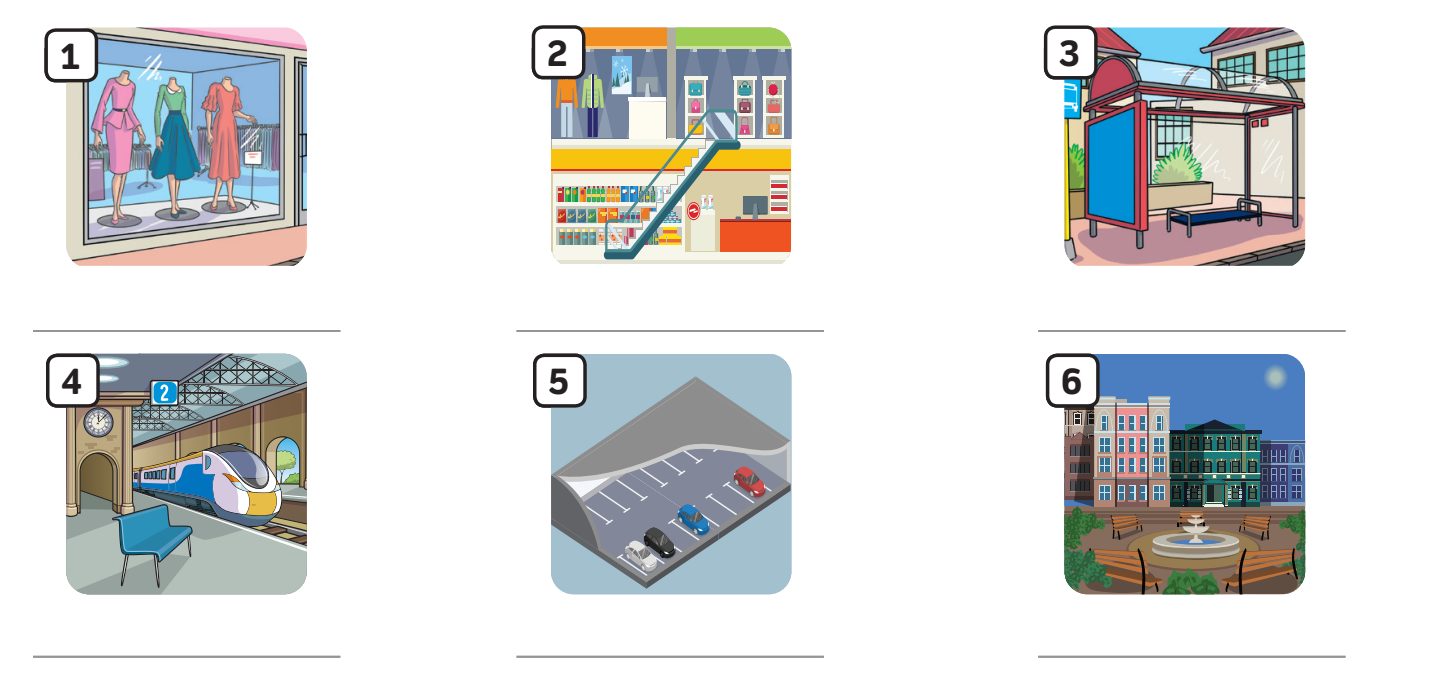 clothes shop
shopping centre
bus stop
car park
square
train station
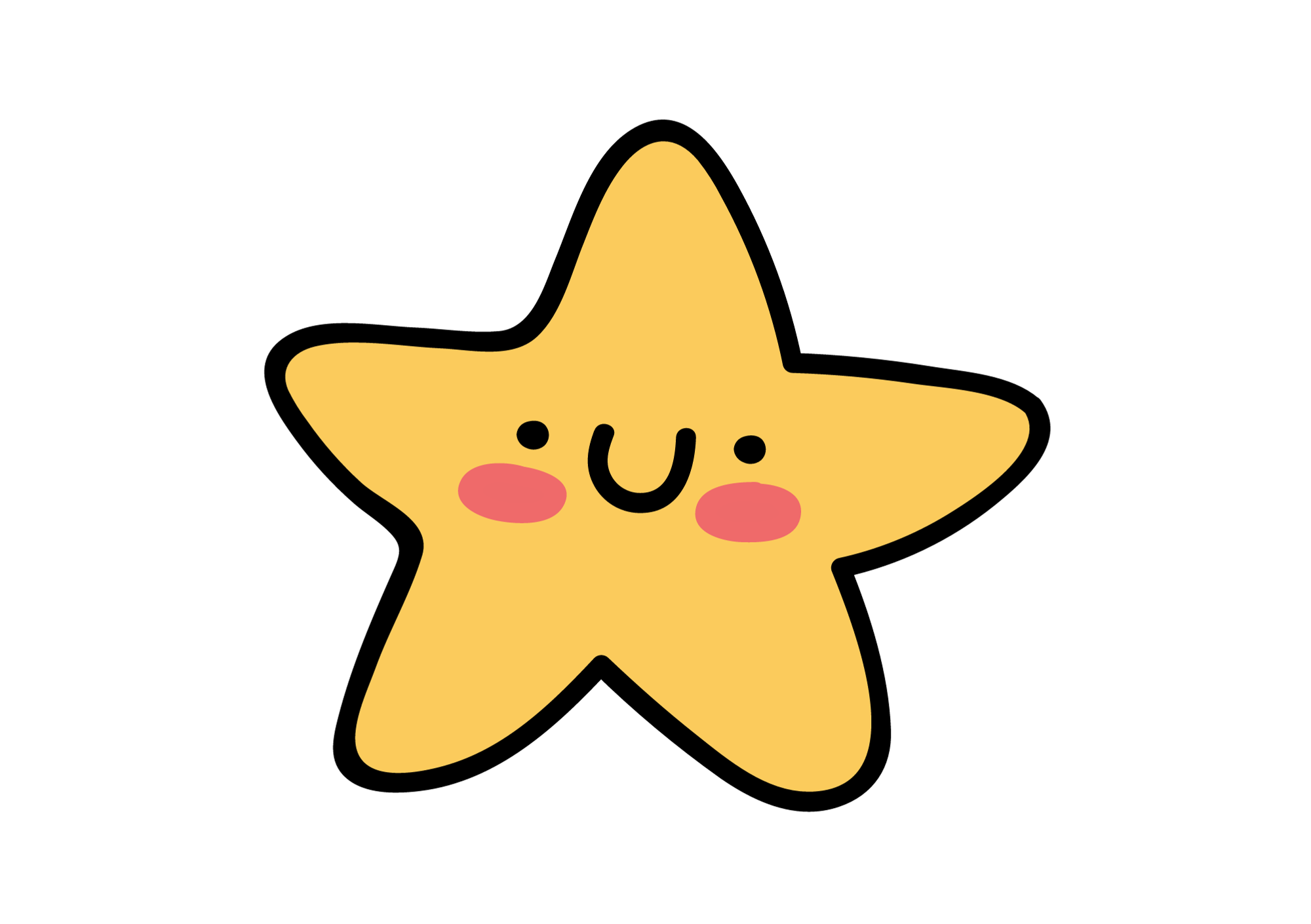 Answer
In pairs, label the pictures.
Check the answer with the whole class.
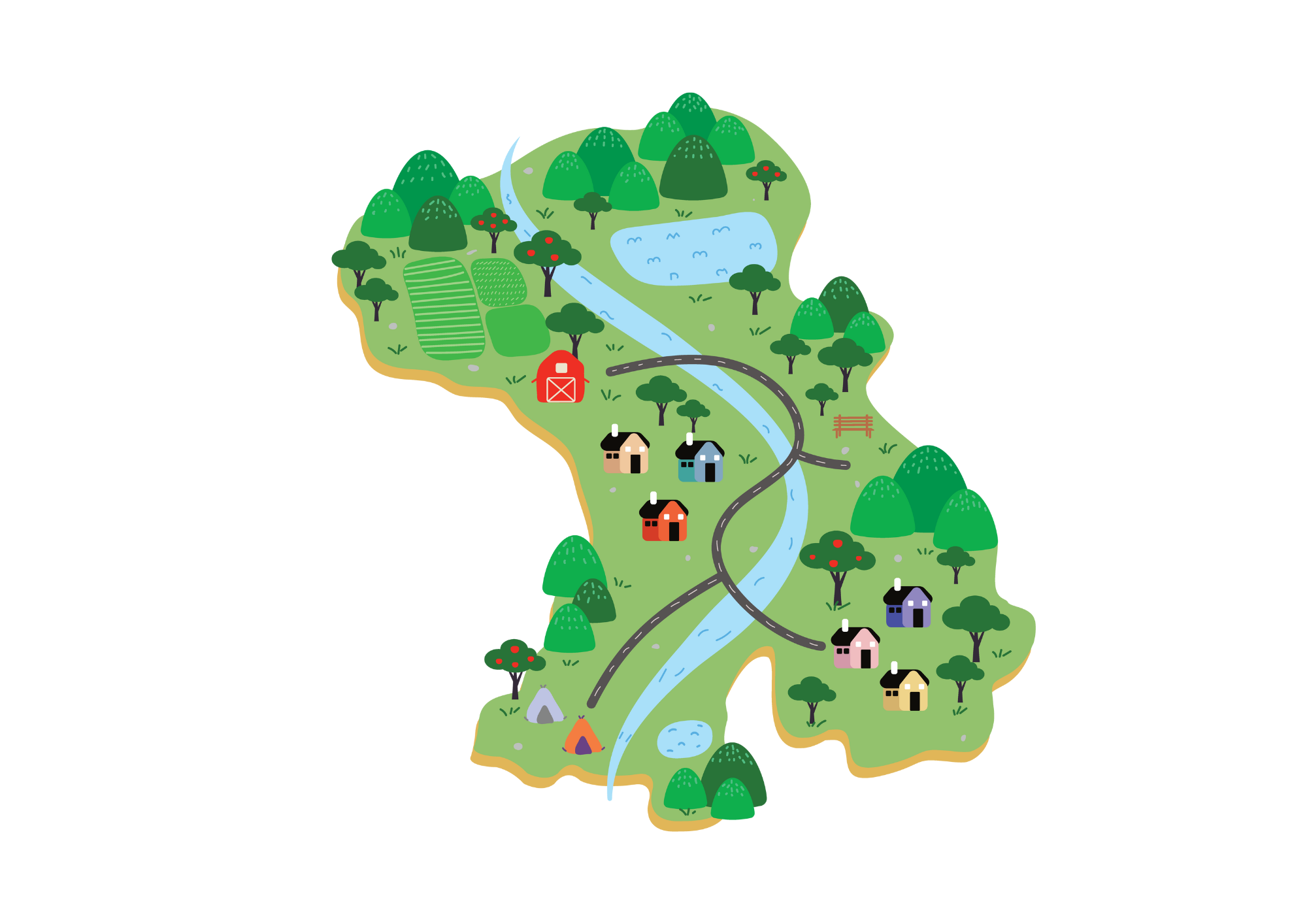 Pupils’ book – p.56
Pre-listening: Guess the answer
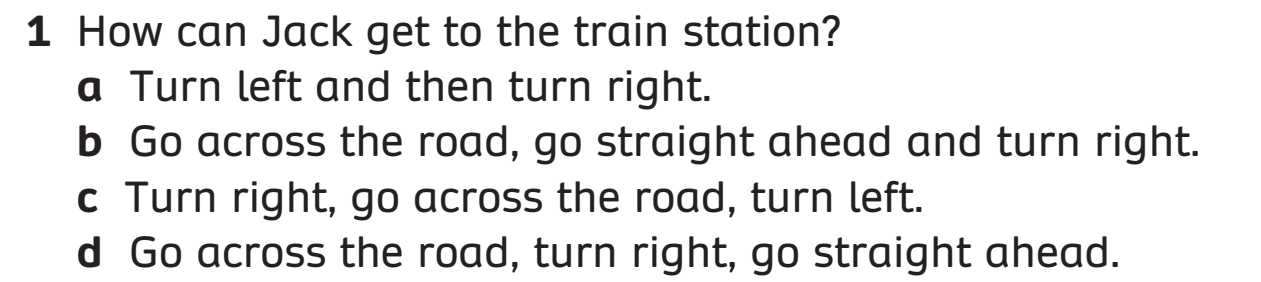 Go across the road, turn right, go straight ahead.
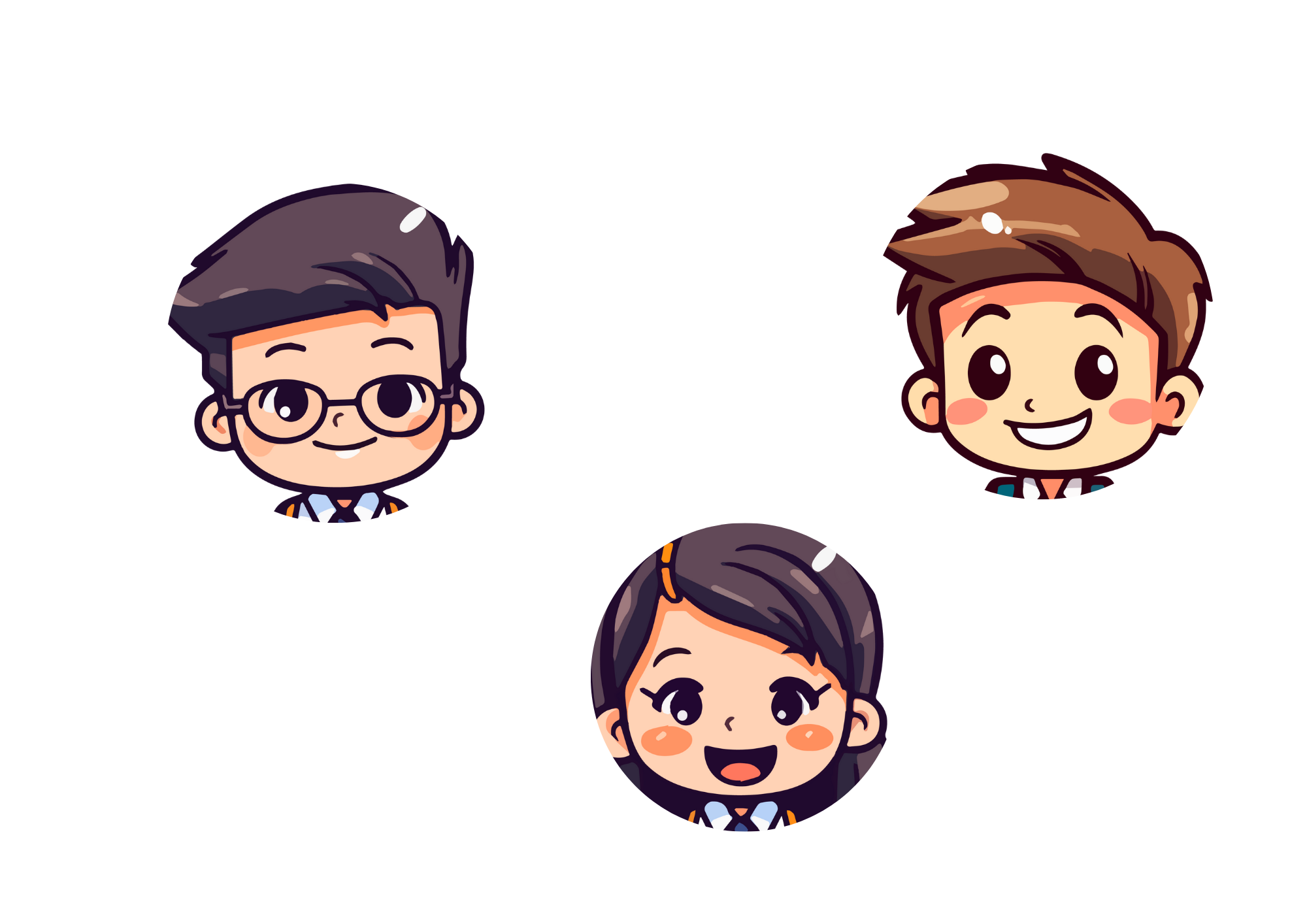 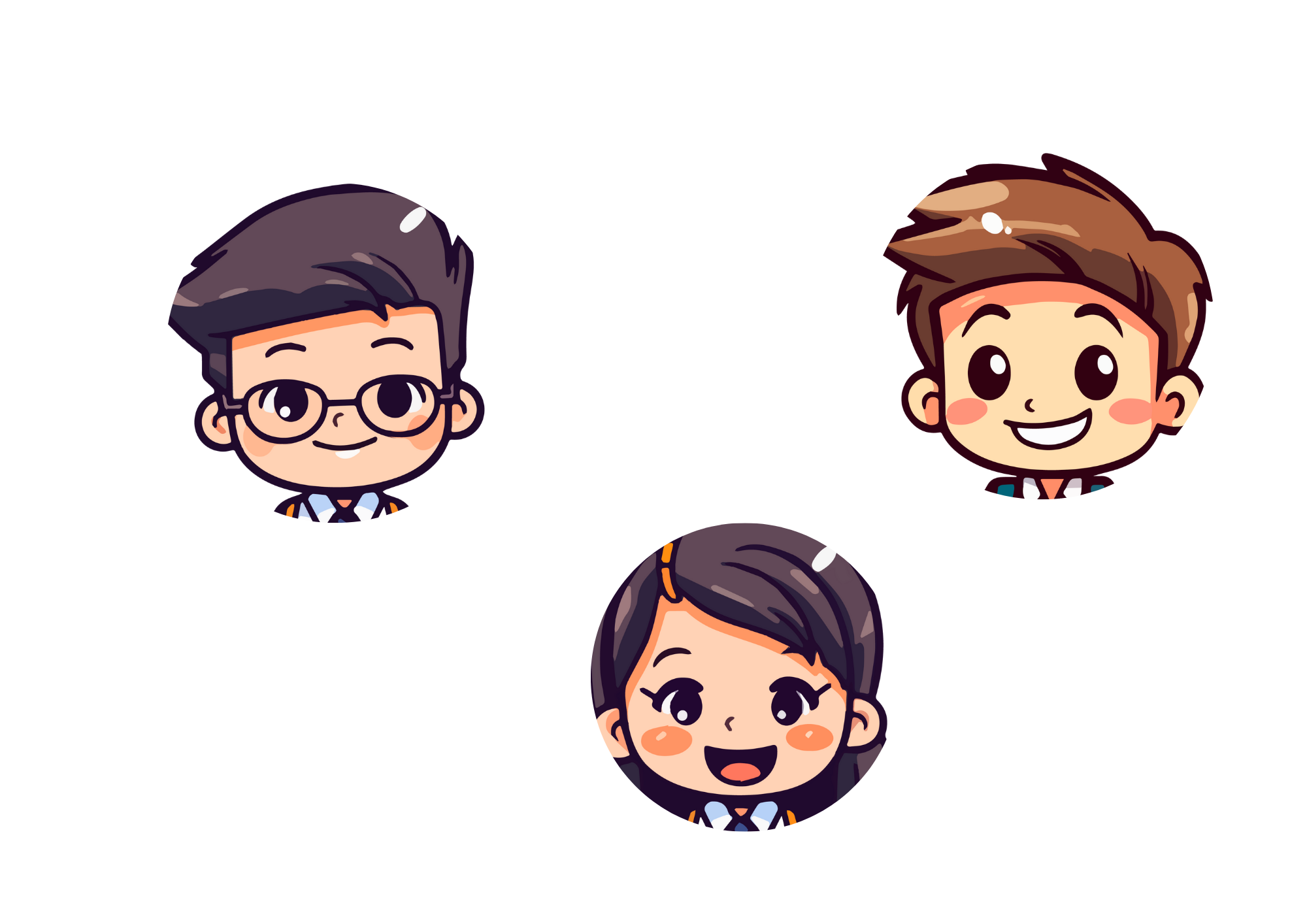 How can Jack get to the train station?
Turn left and then turn right.
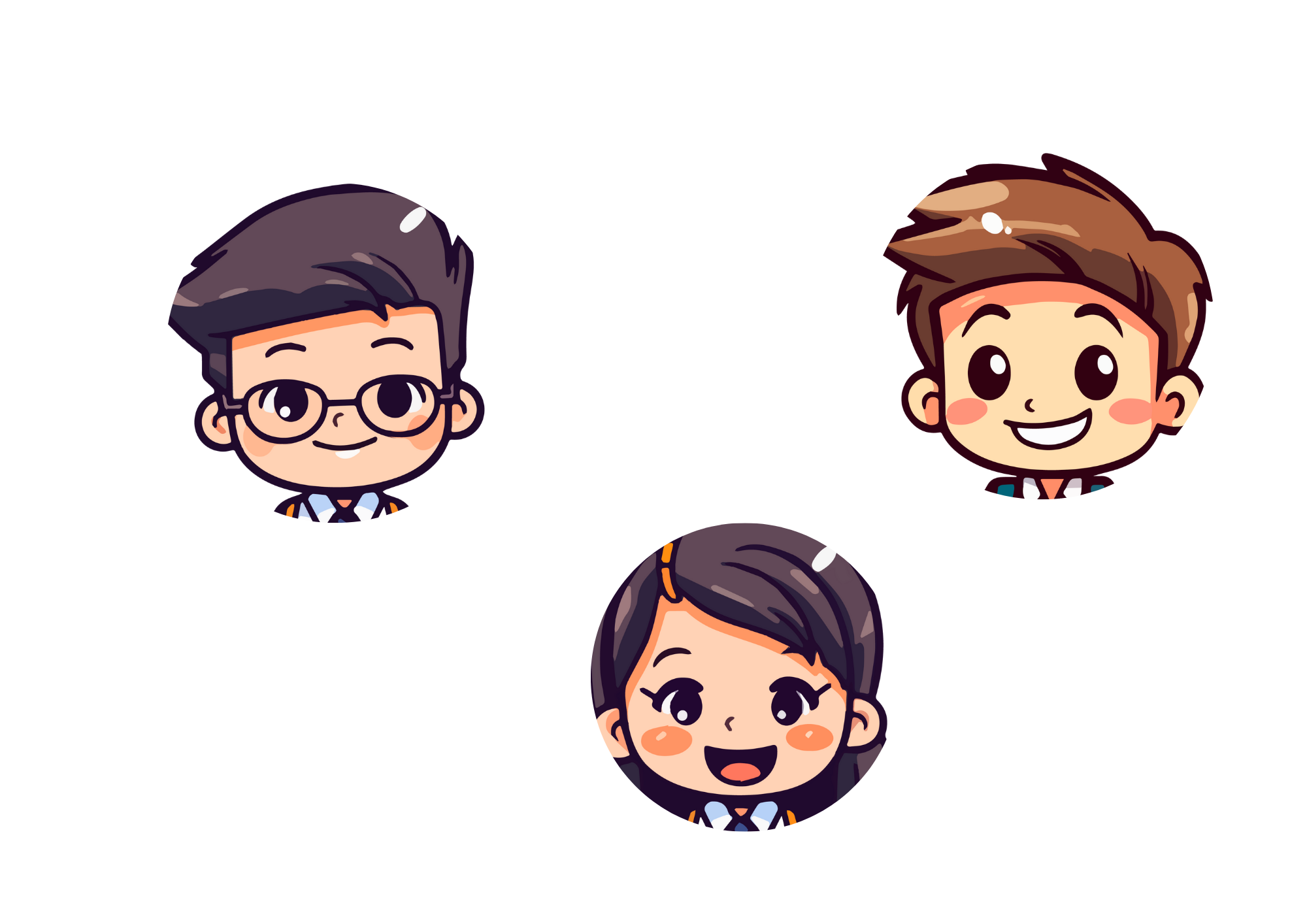 Example
In groups of 3, read the question and guess the answer.
Look at the examples.
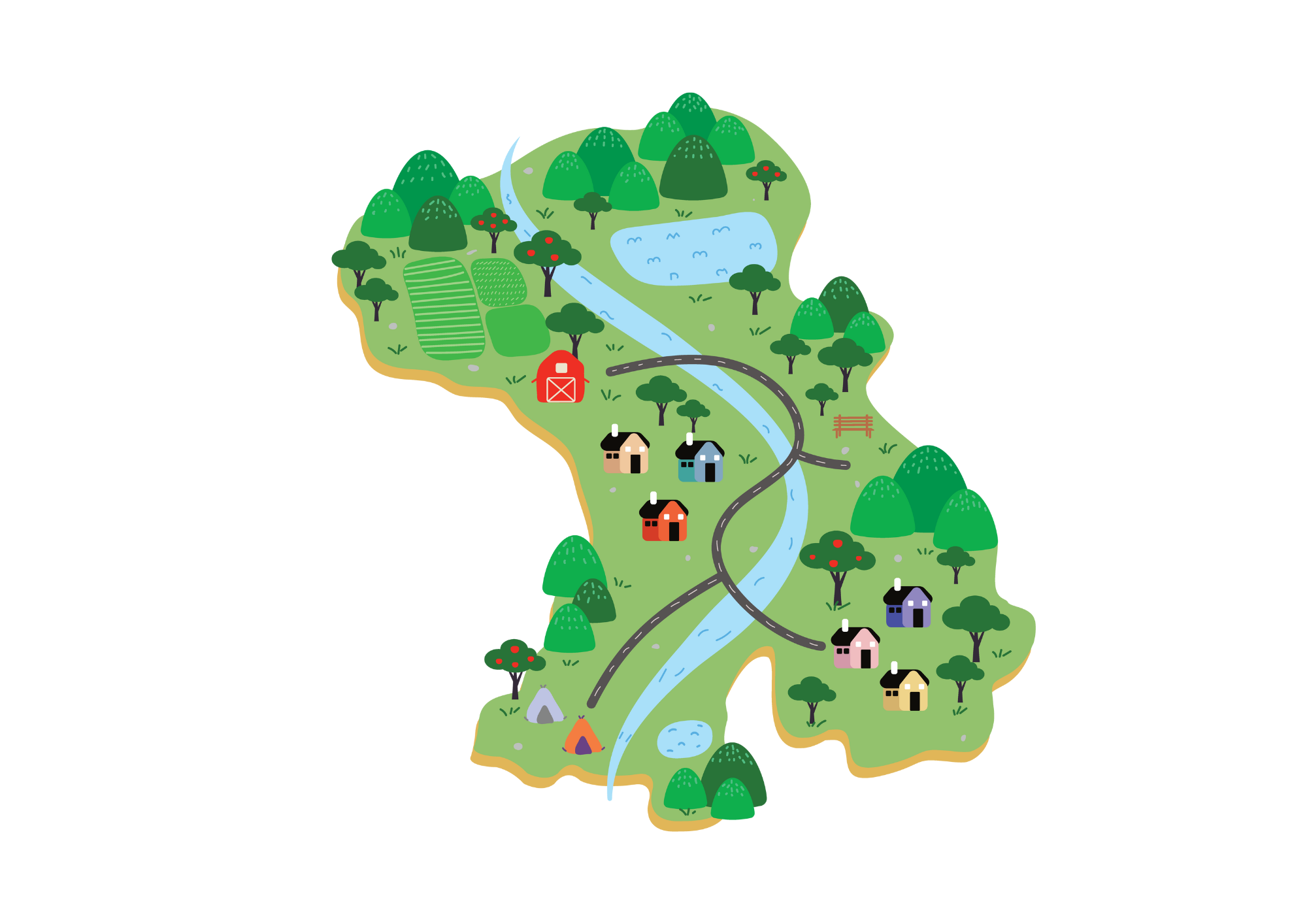 Pupils’ book – p.56
Pre-listening: Guess the answer
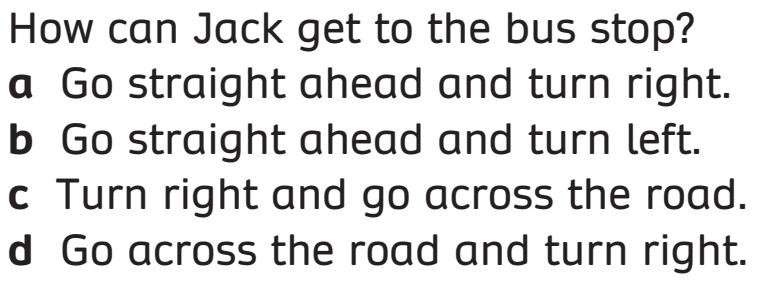 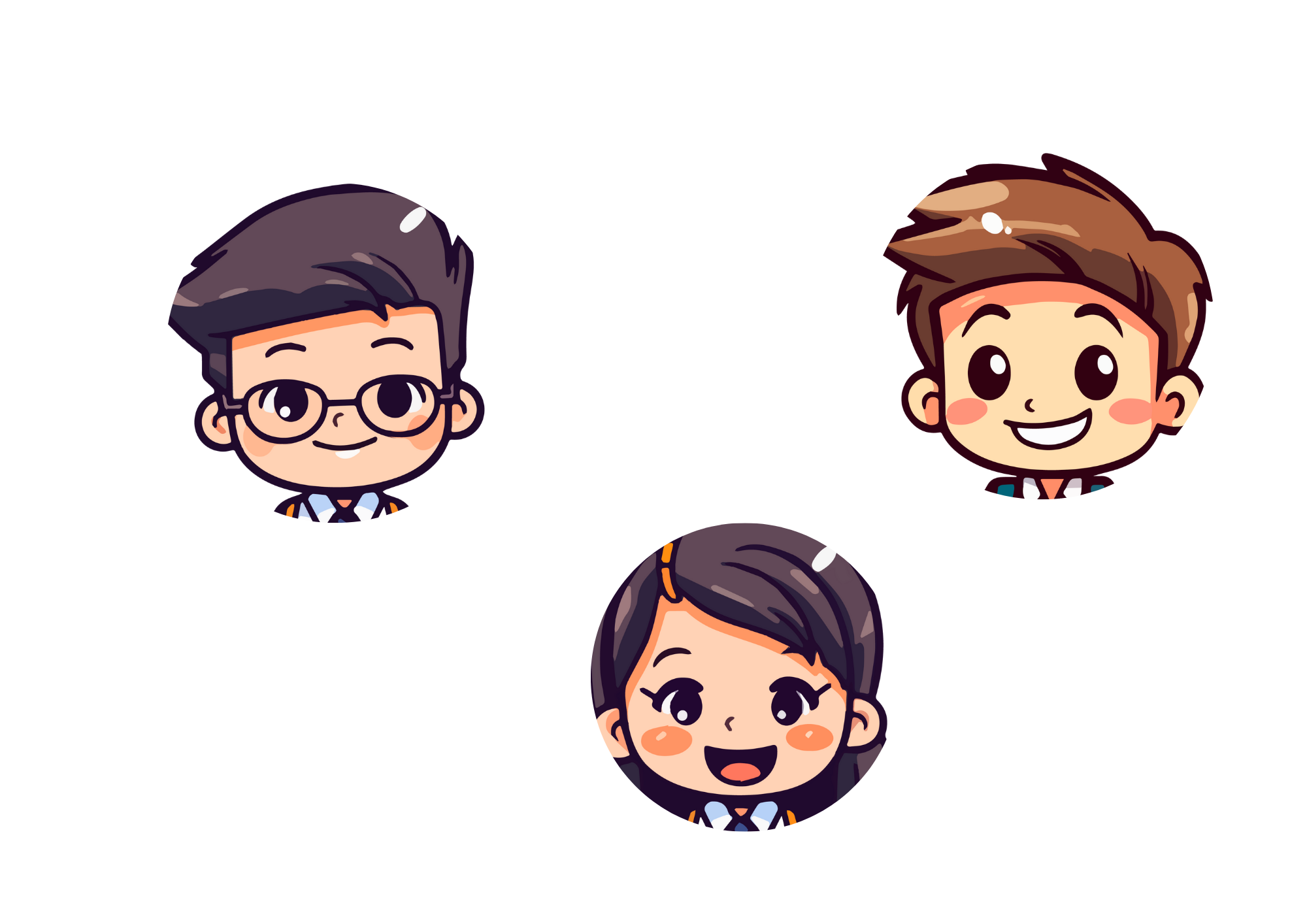 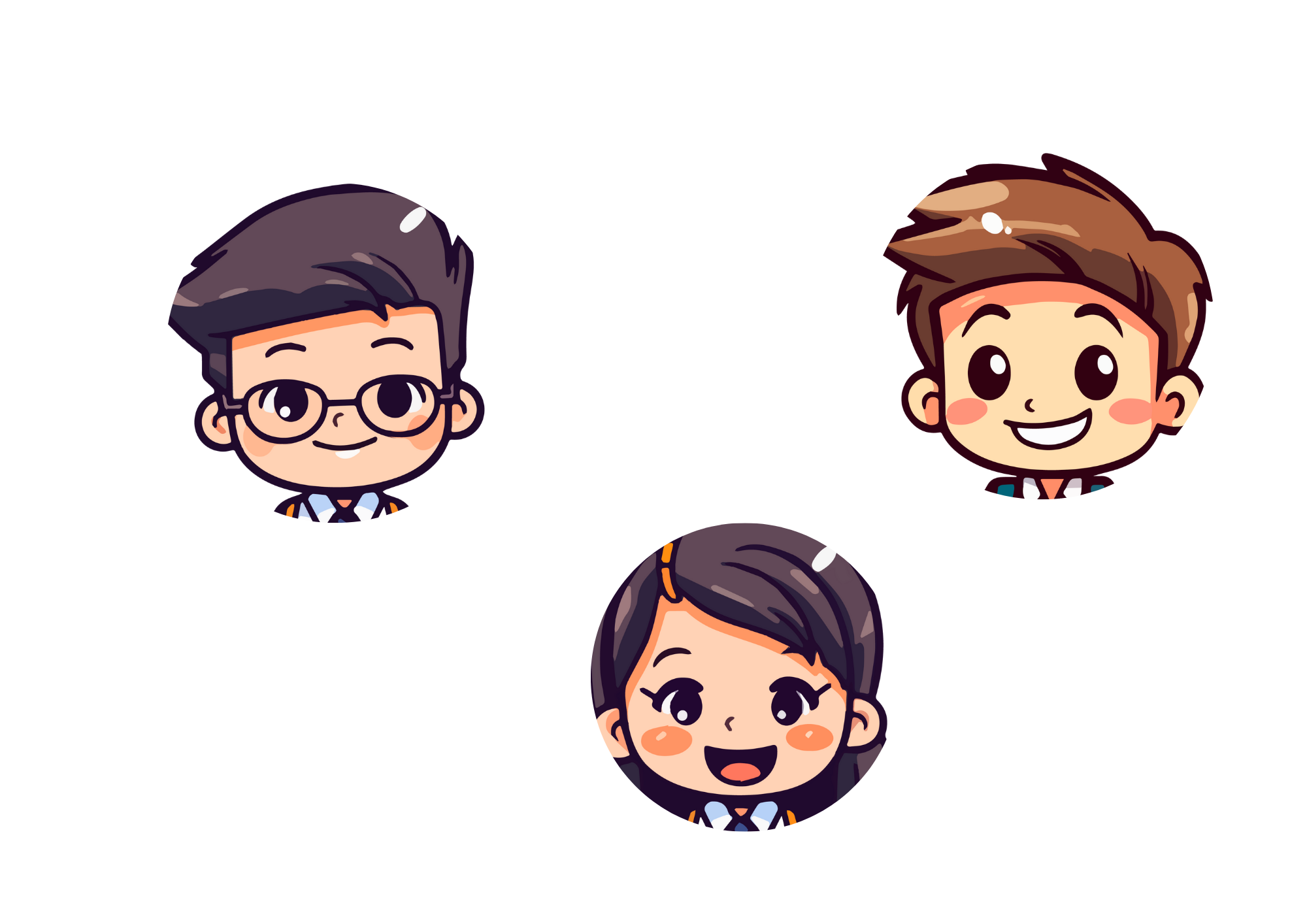 How can Jack get to the bus stop?
Go straight ahead and turn right.
Turn right and go cross the road.
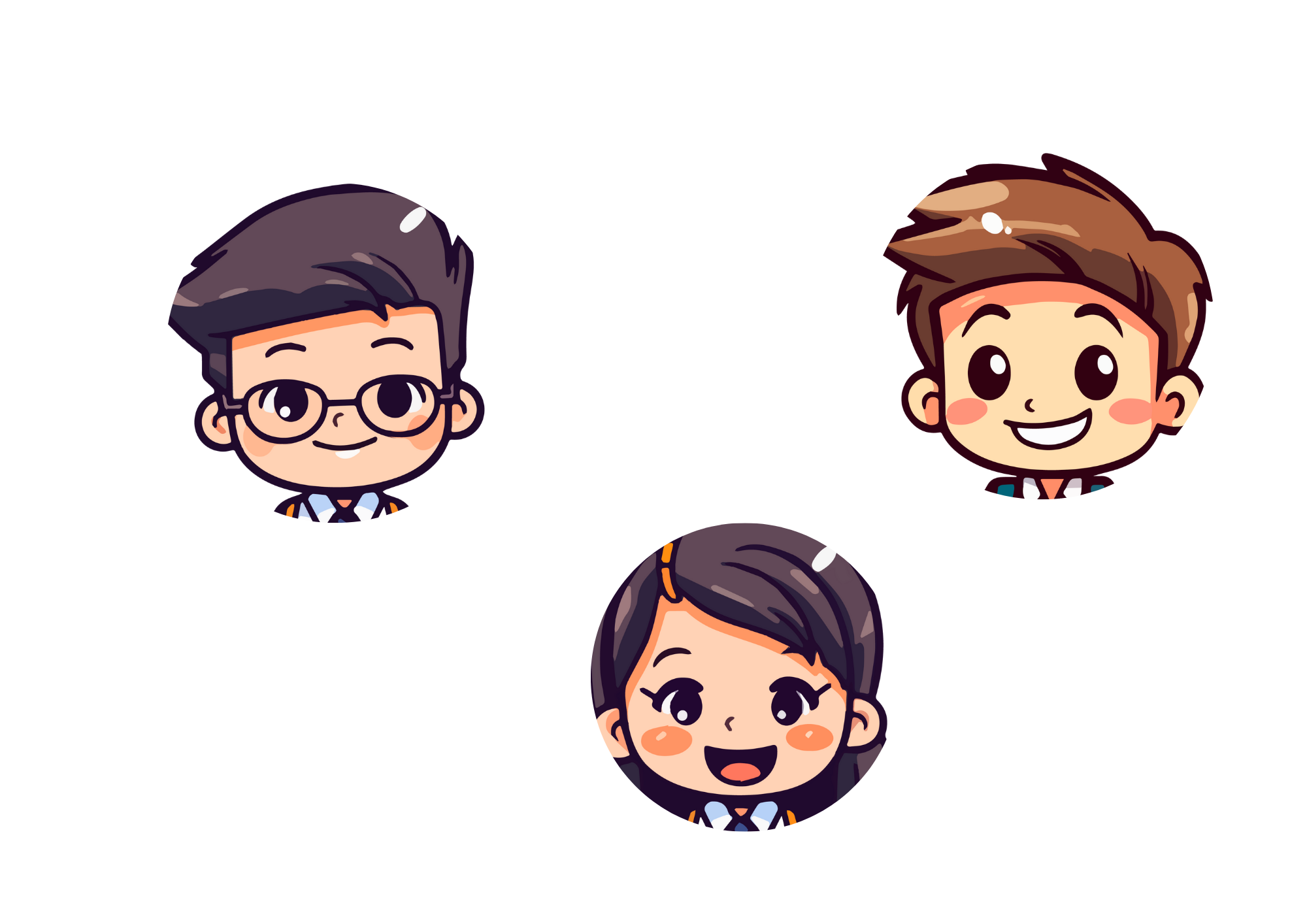 Example
In groups of 3, read the question and guess the answer.
Look at the examples.
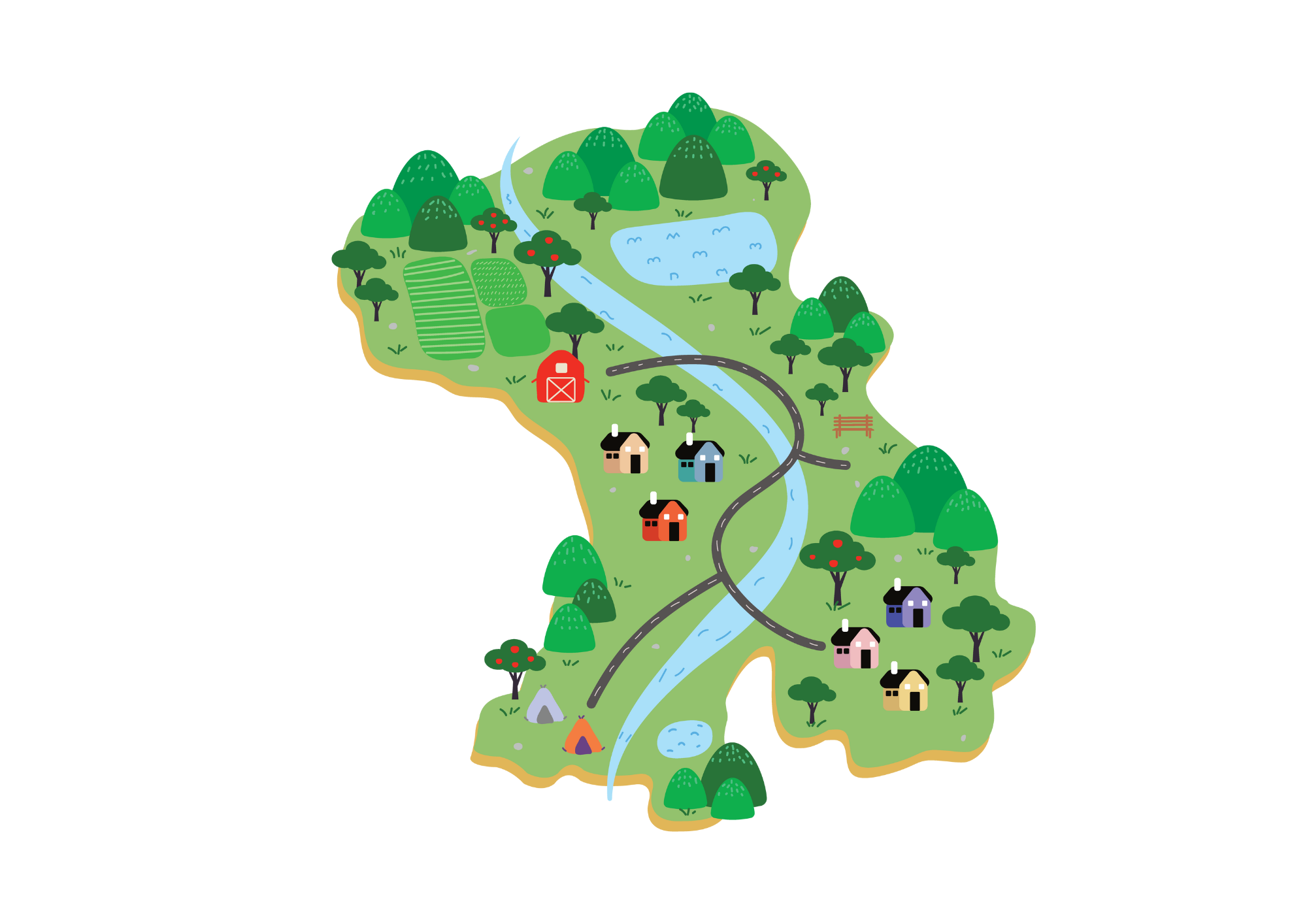 Pupils’ book – p.56
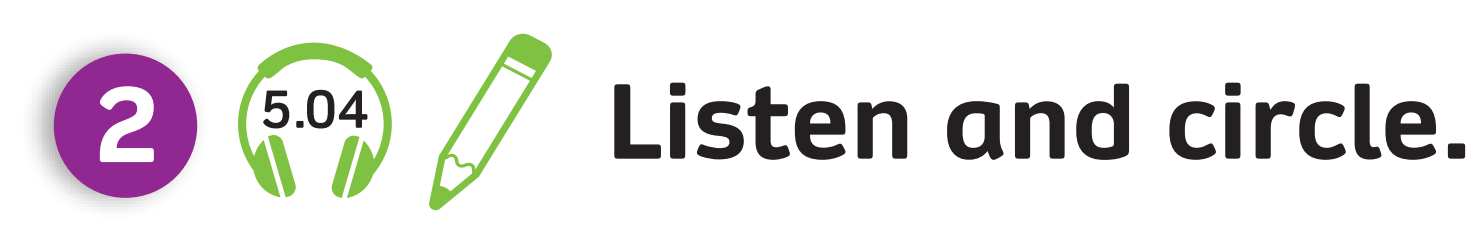 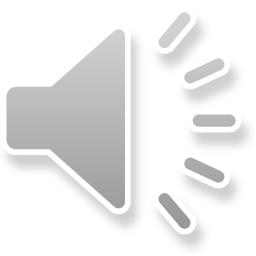 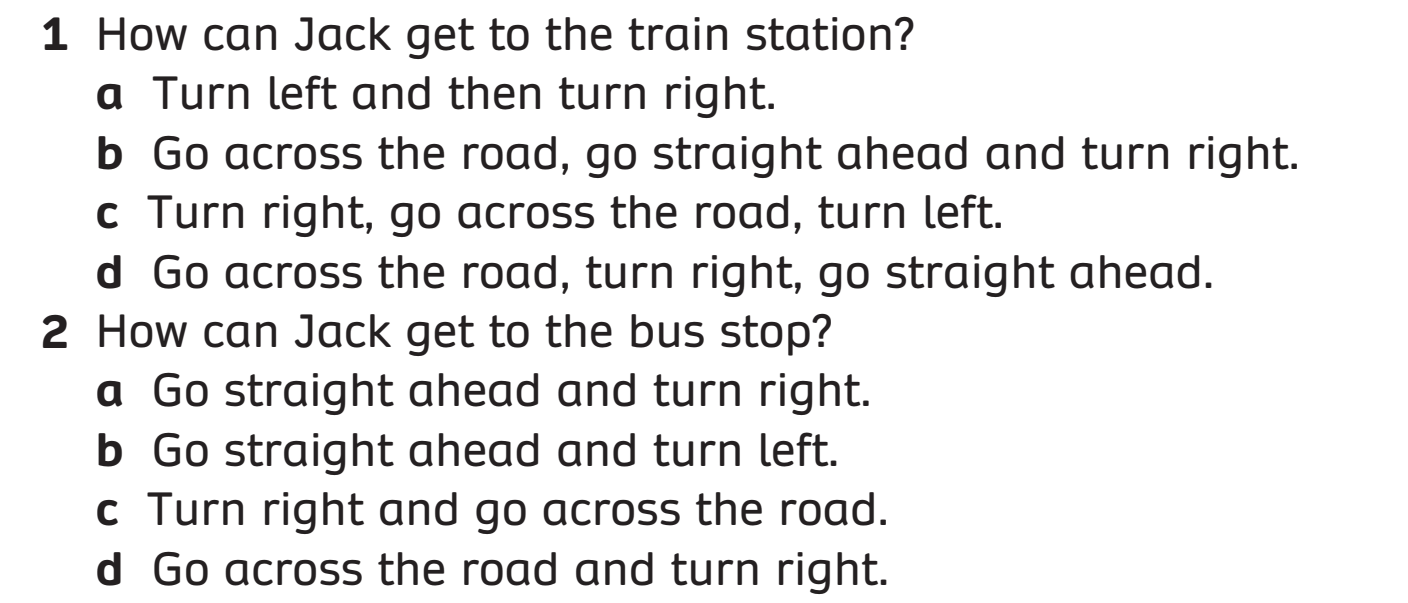 Answer
Listen to the audio and circle the correct answer.
Check the answer with the whole class.
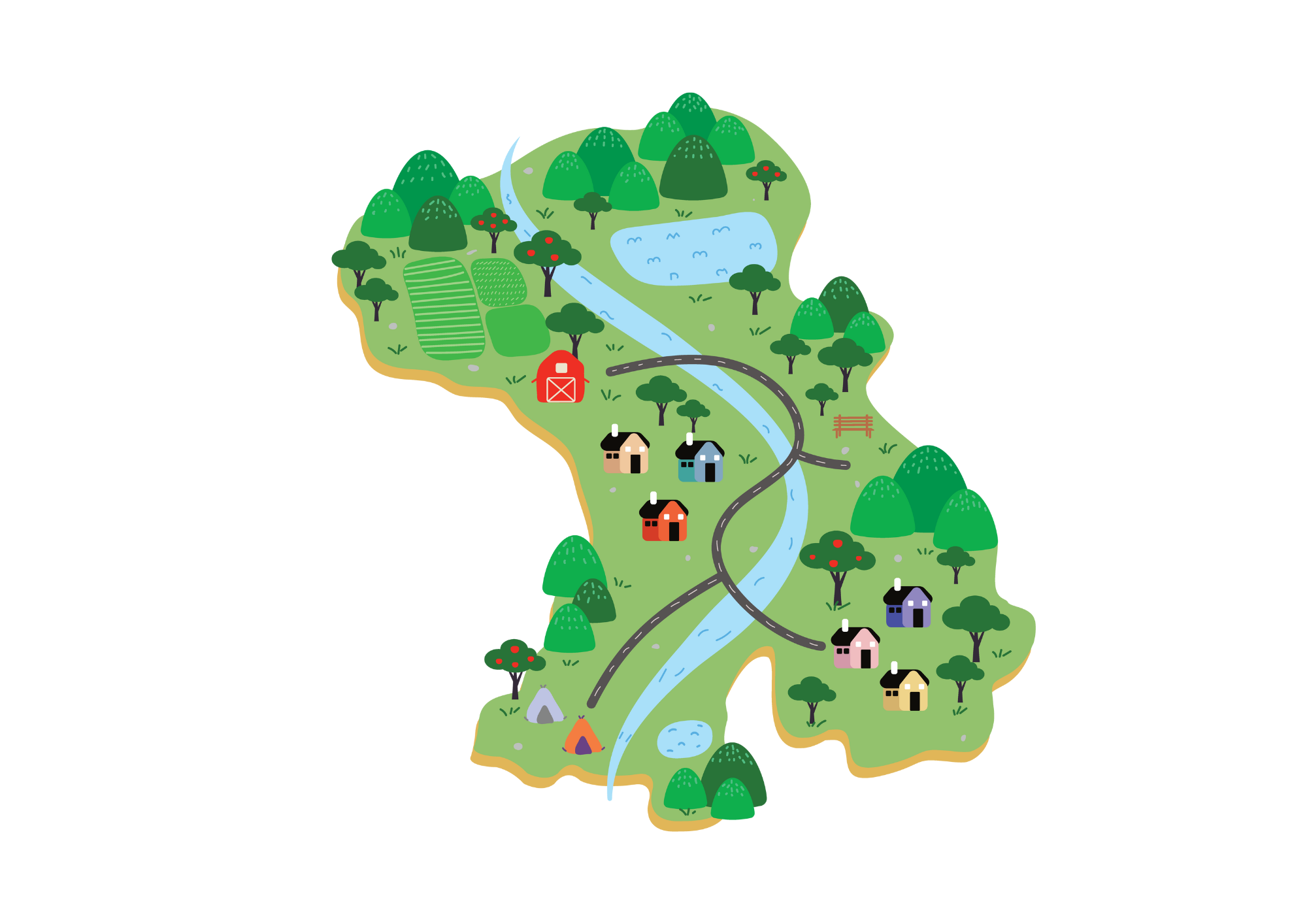 Places in Town
Activity: Thumb up or Thumb down
Divide the class into groups of 4.
The teacher asks the whole class to say the sentence and the answer first.
In 15s, discuss in teams, raise thump up or thump down fingers to choose the answer
The faster students with the correct answer can get 2 points for their team. 
Note: All members show their fingers at the same time.
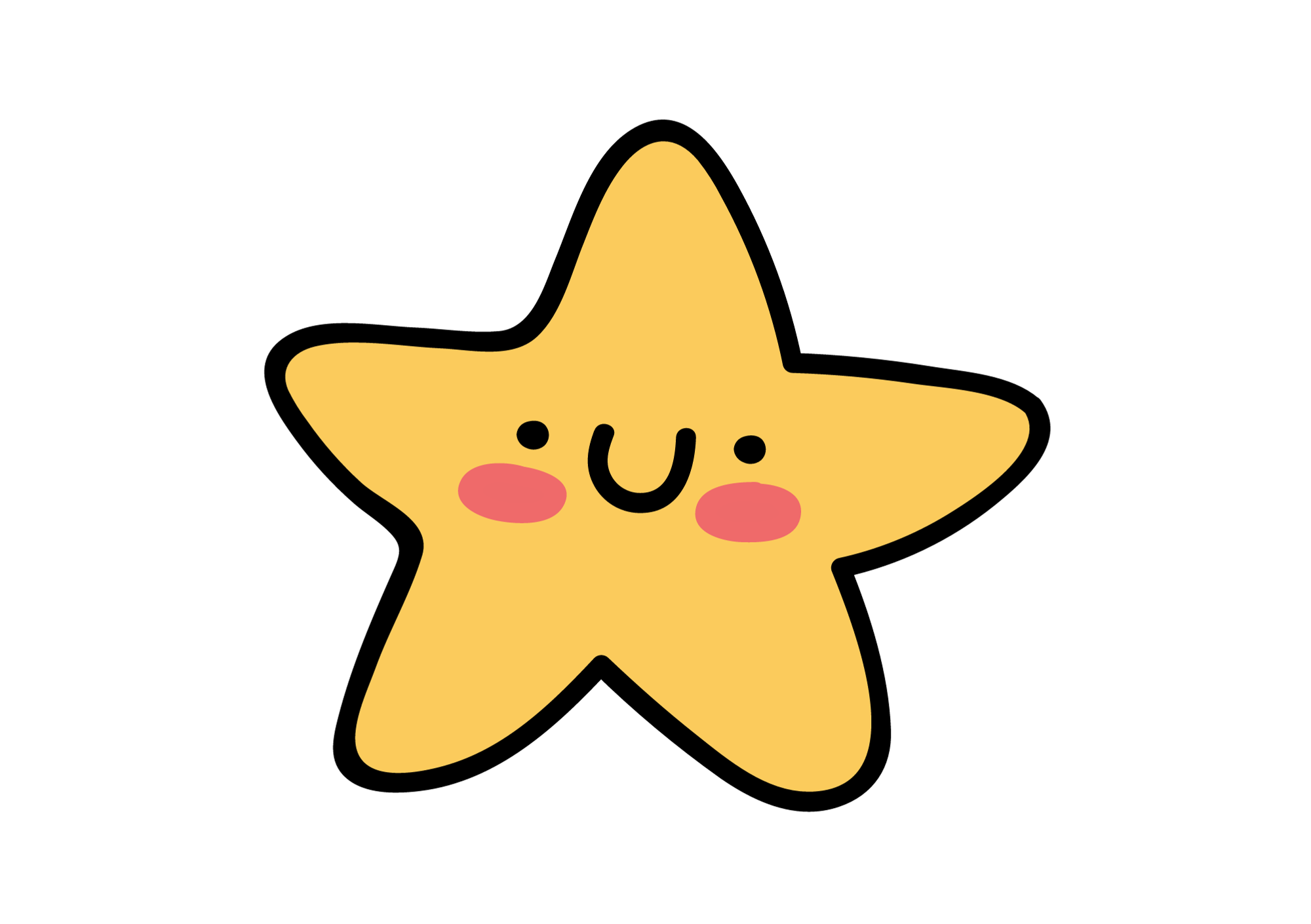 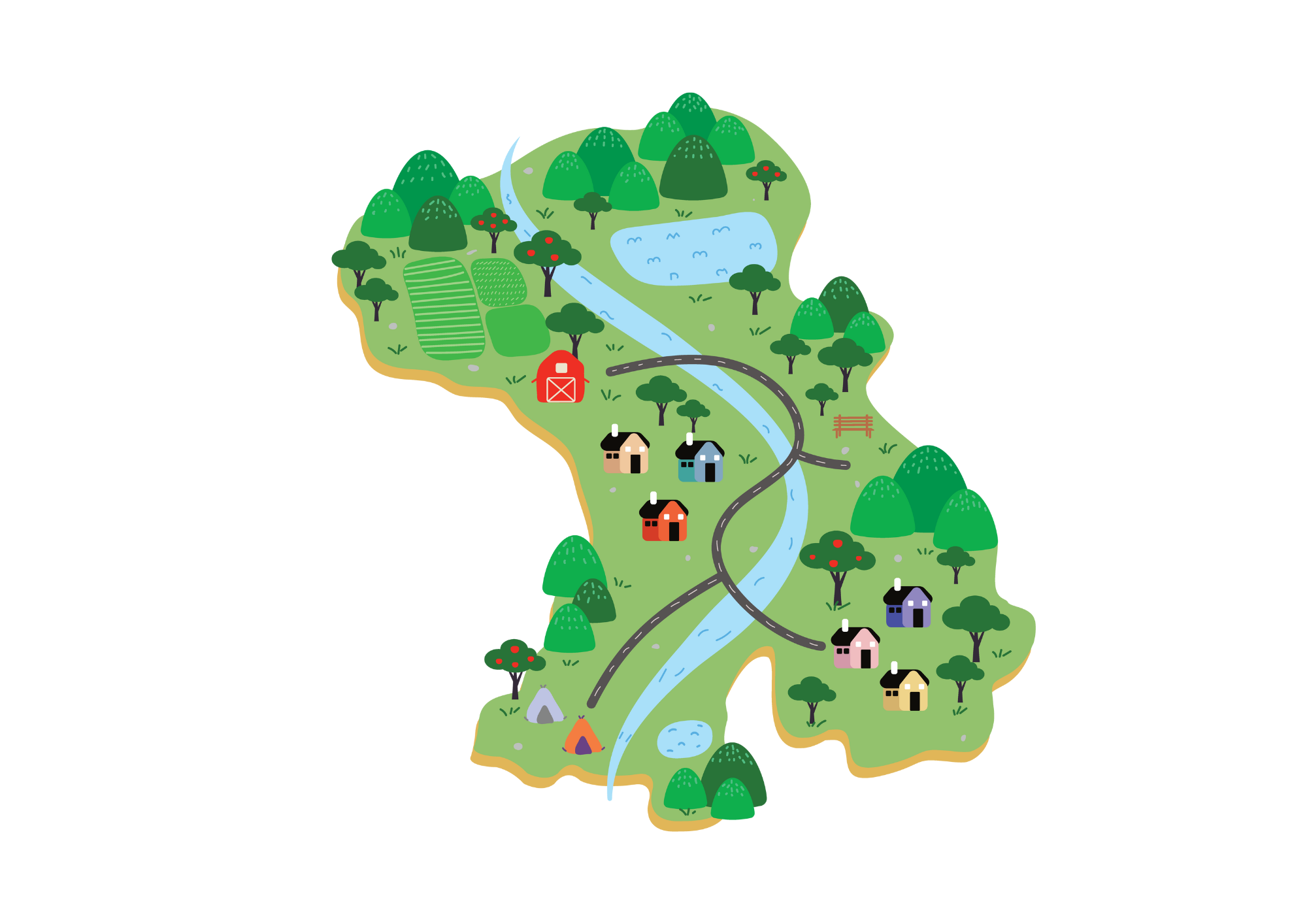 Thumb Up or Thumb Down Activity
Can you tell me the way to the bus stop?
Sure. We are in the shopping centre. First, turn left and go straight ahead. Then turn right. The bus stop is on the left.
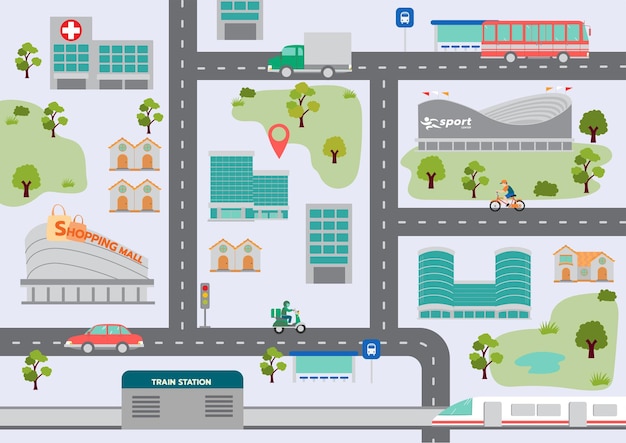 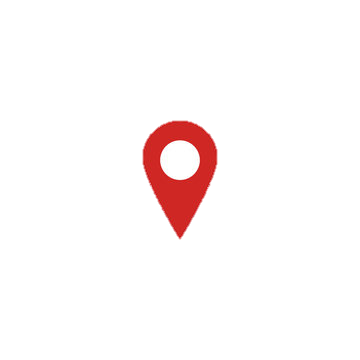 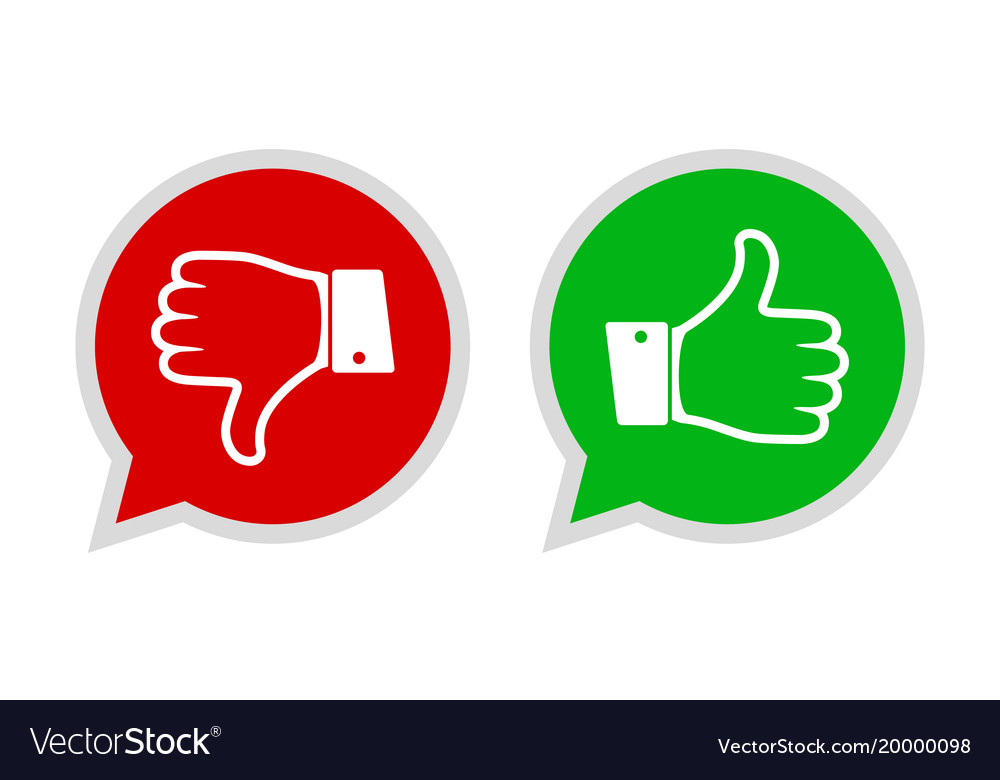 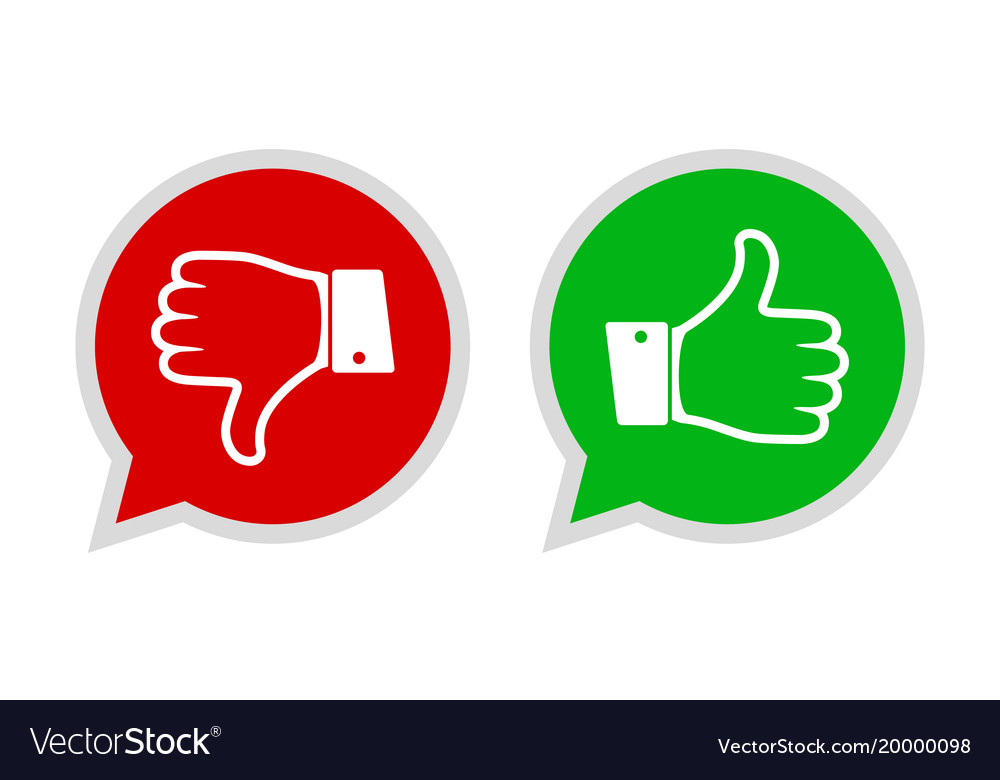 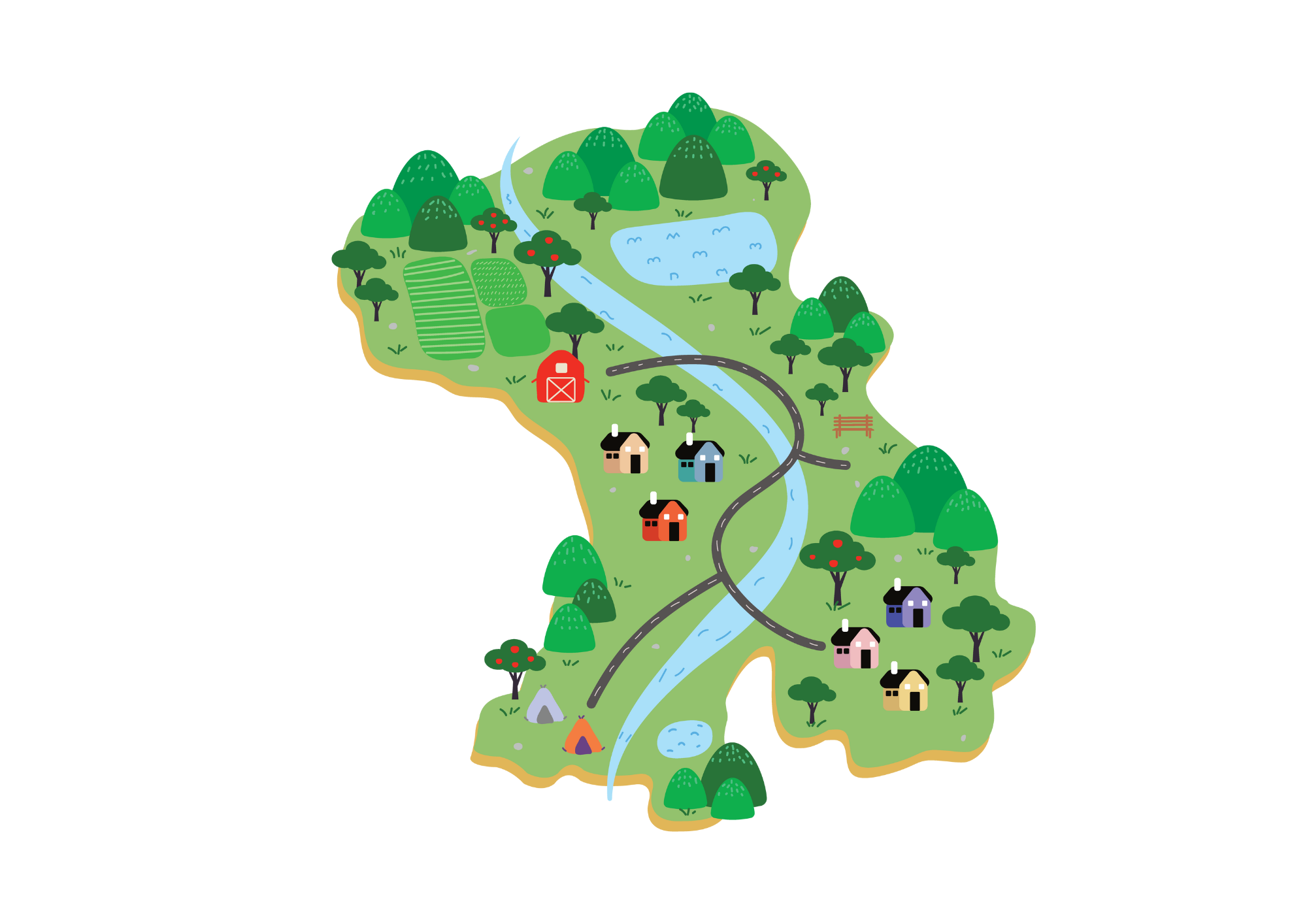 Thumb Up or Thumb Down Activity
Can you tell me the way to the square?
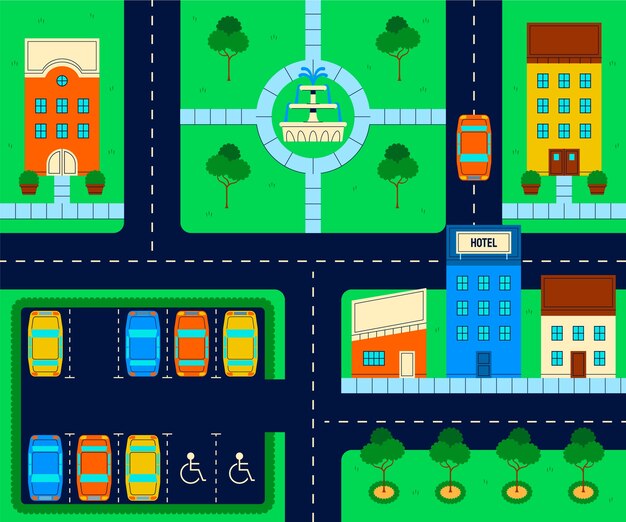 Sure. We are in the hotel. First, turn right and go across the road. Then turn right. The square is opposite the car park.
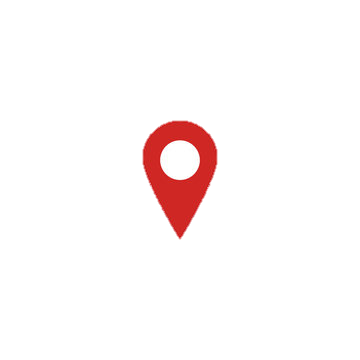 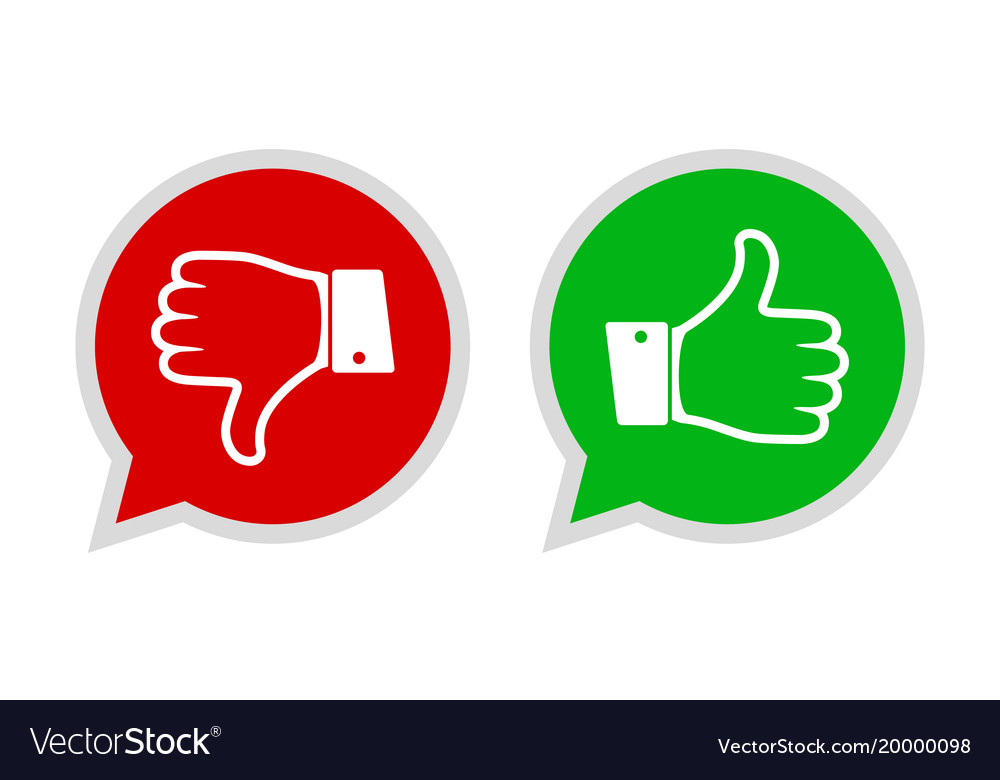 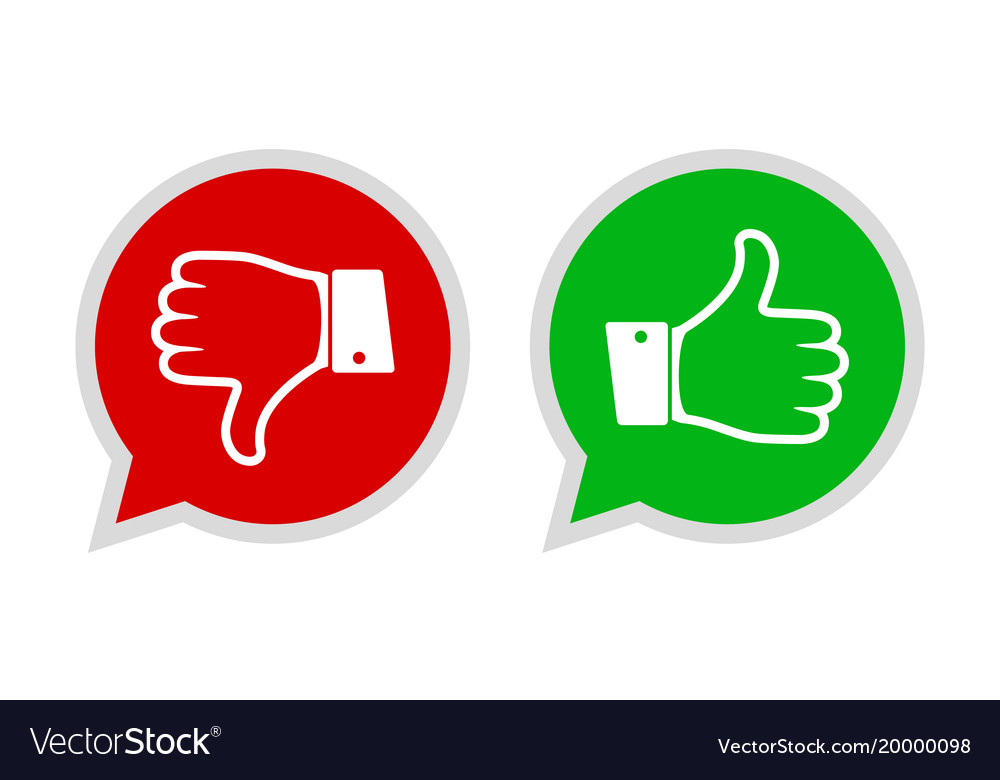 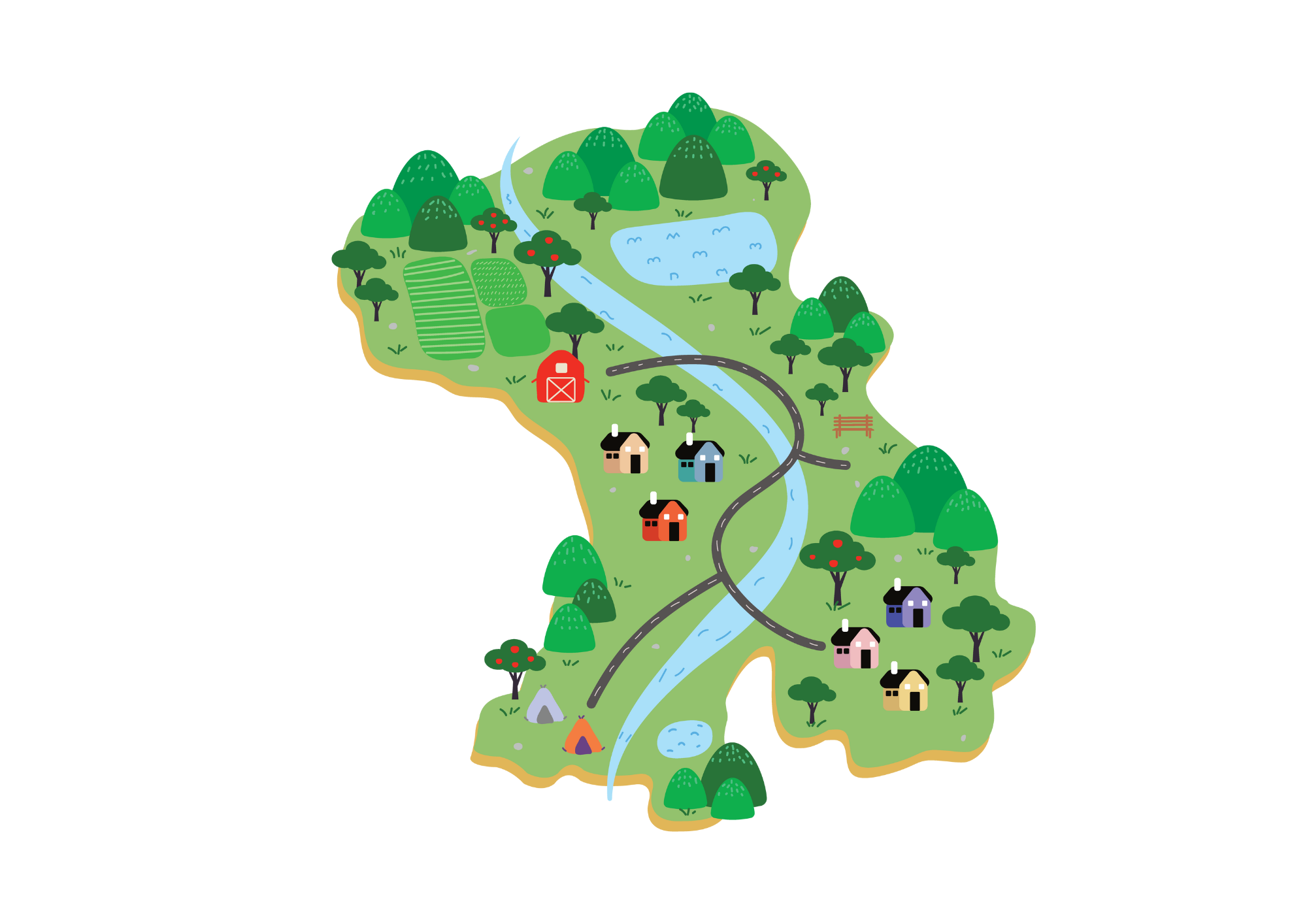 Thumb Up or Thumb Down Activity
Can you tell me the way to the clothes shop?
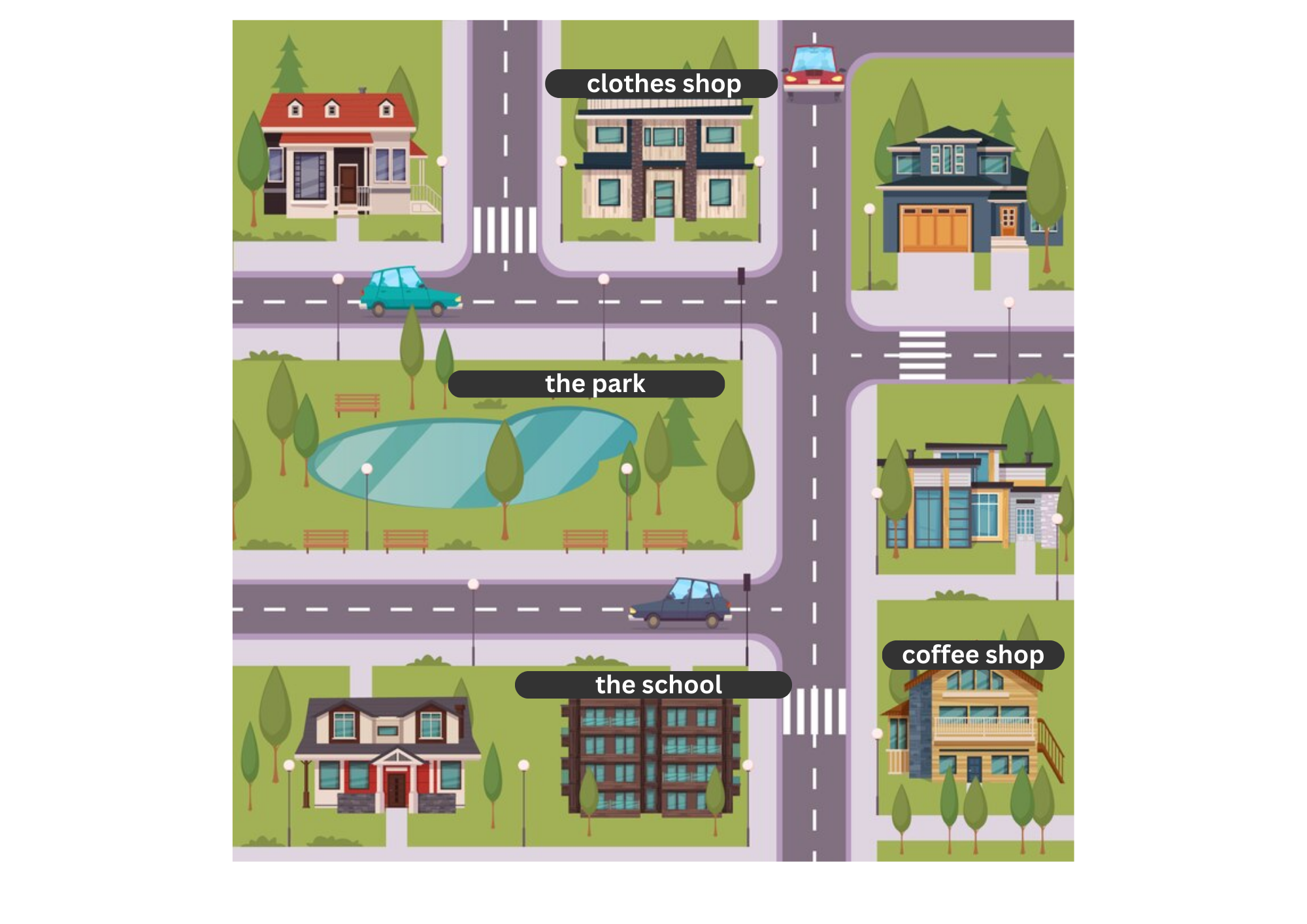 Sure. We are in the school. First, turn left and go straight ahead for 100m. Then turn left. The clothes shop is on the right.
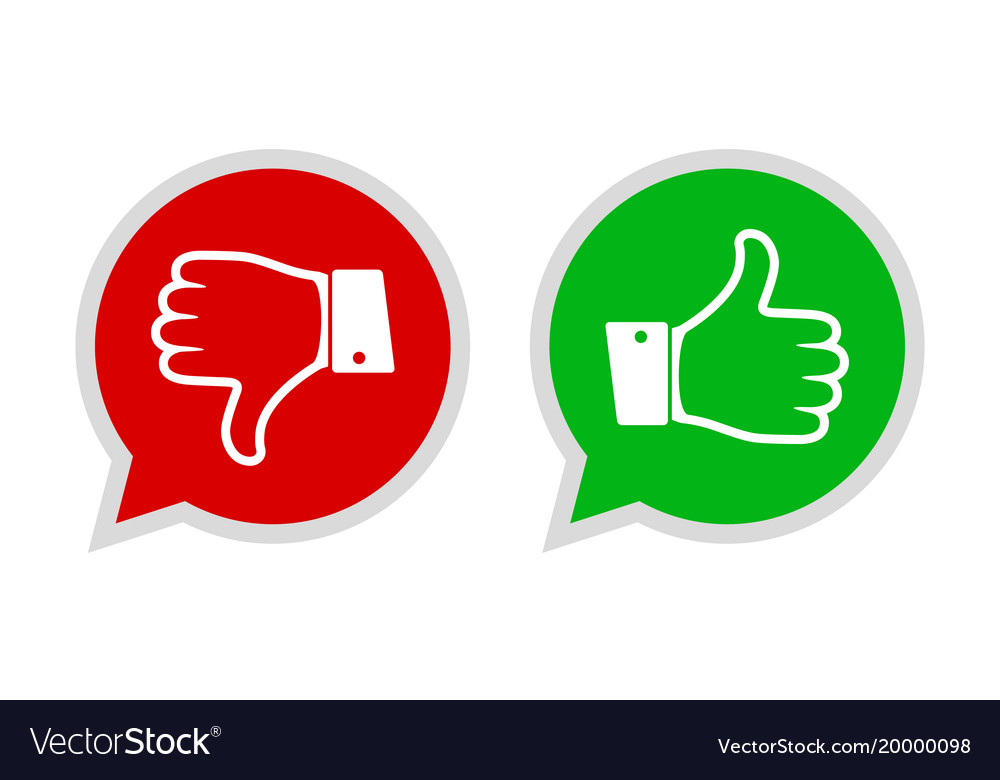 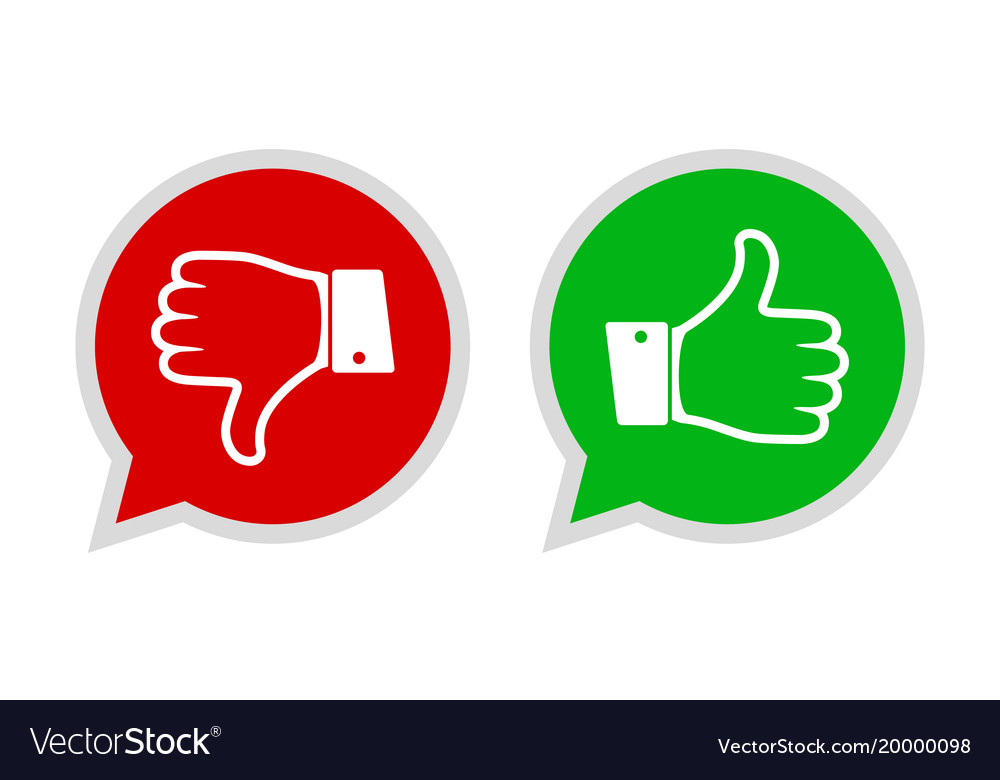 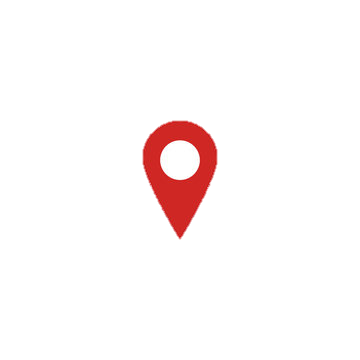 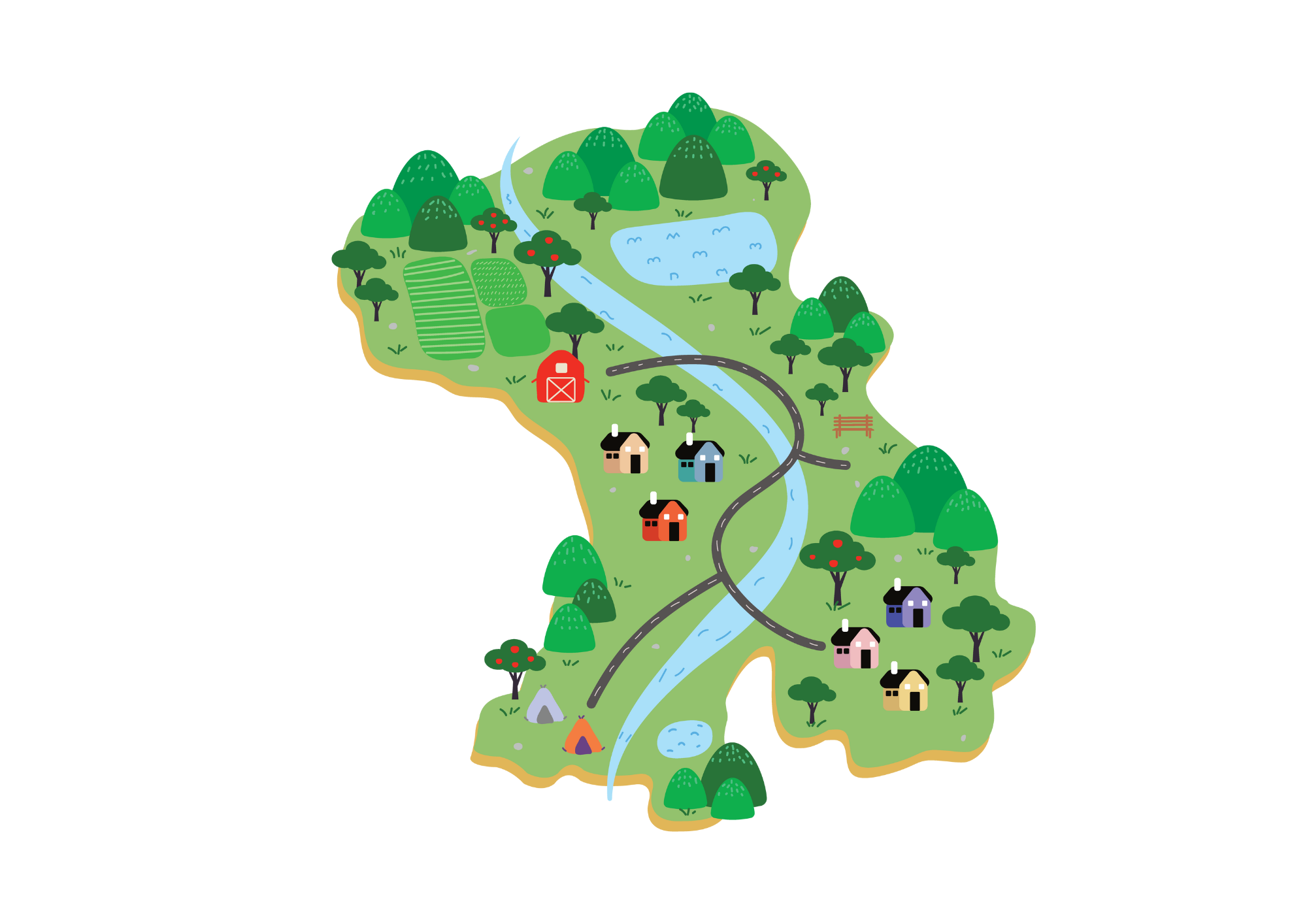 Thumb Up or Thumb Down Activity
Can you tell me the way to the hospital?
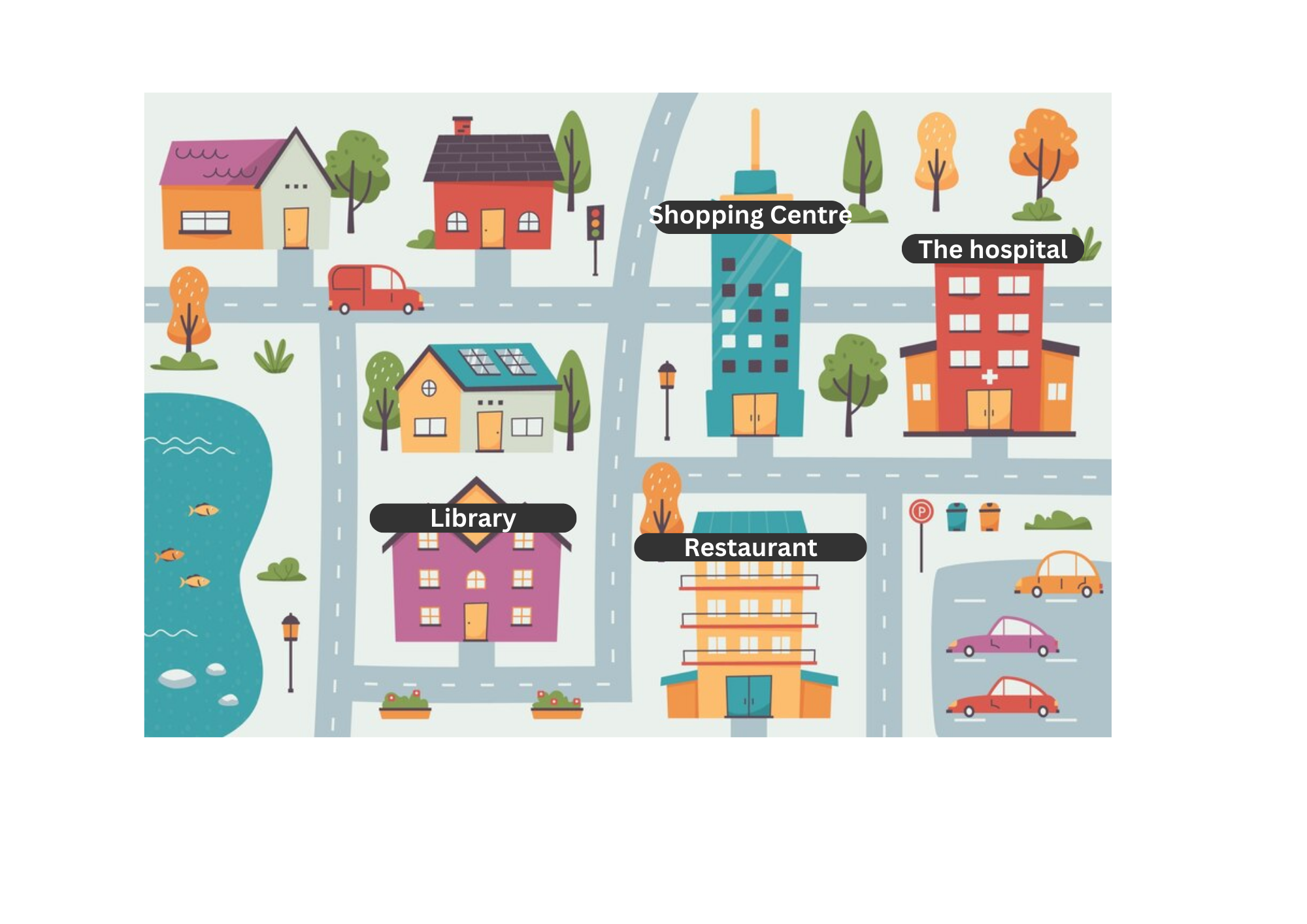 Sure. We are in the library. First, turn left. Then turn right. The hospital is next to the shopping centre.
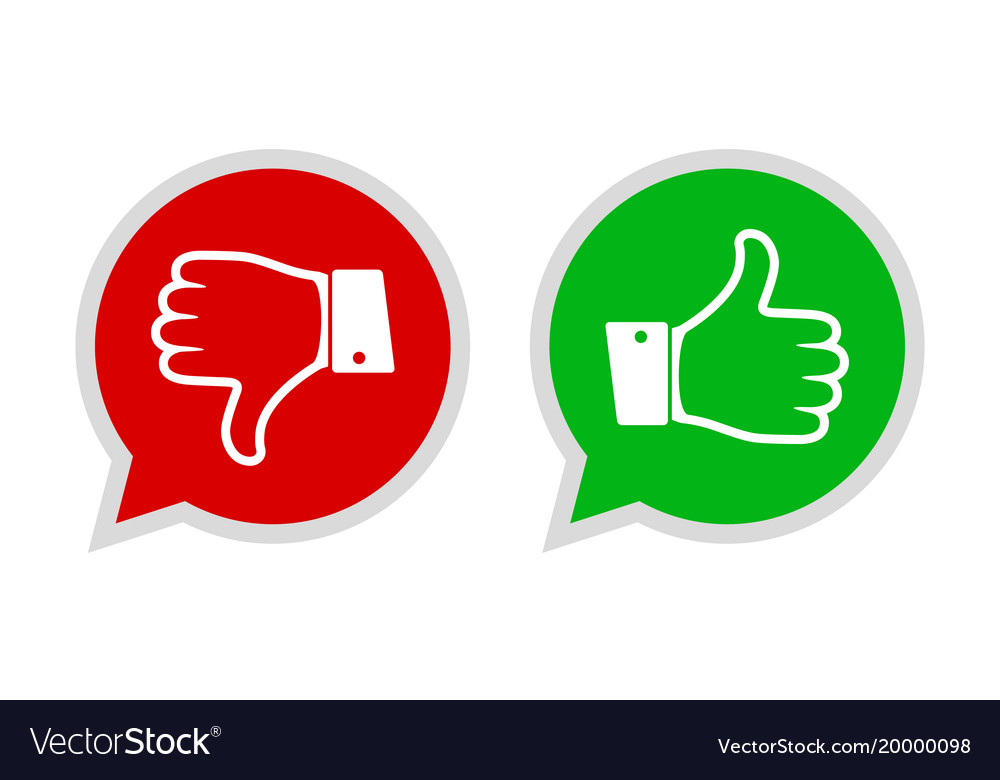 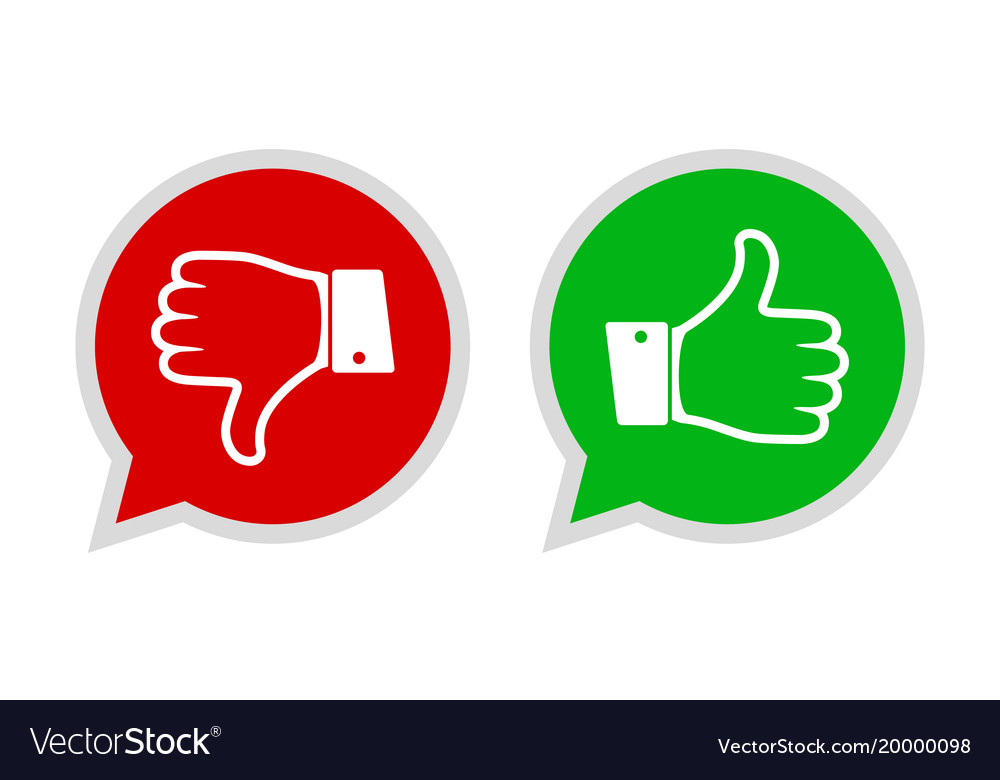 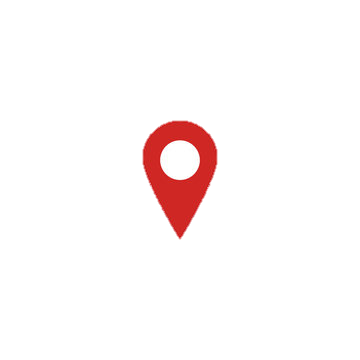 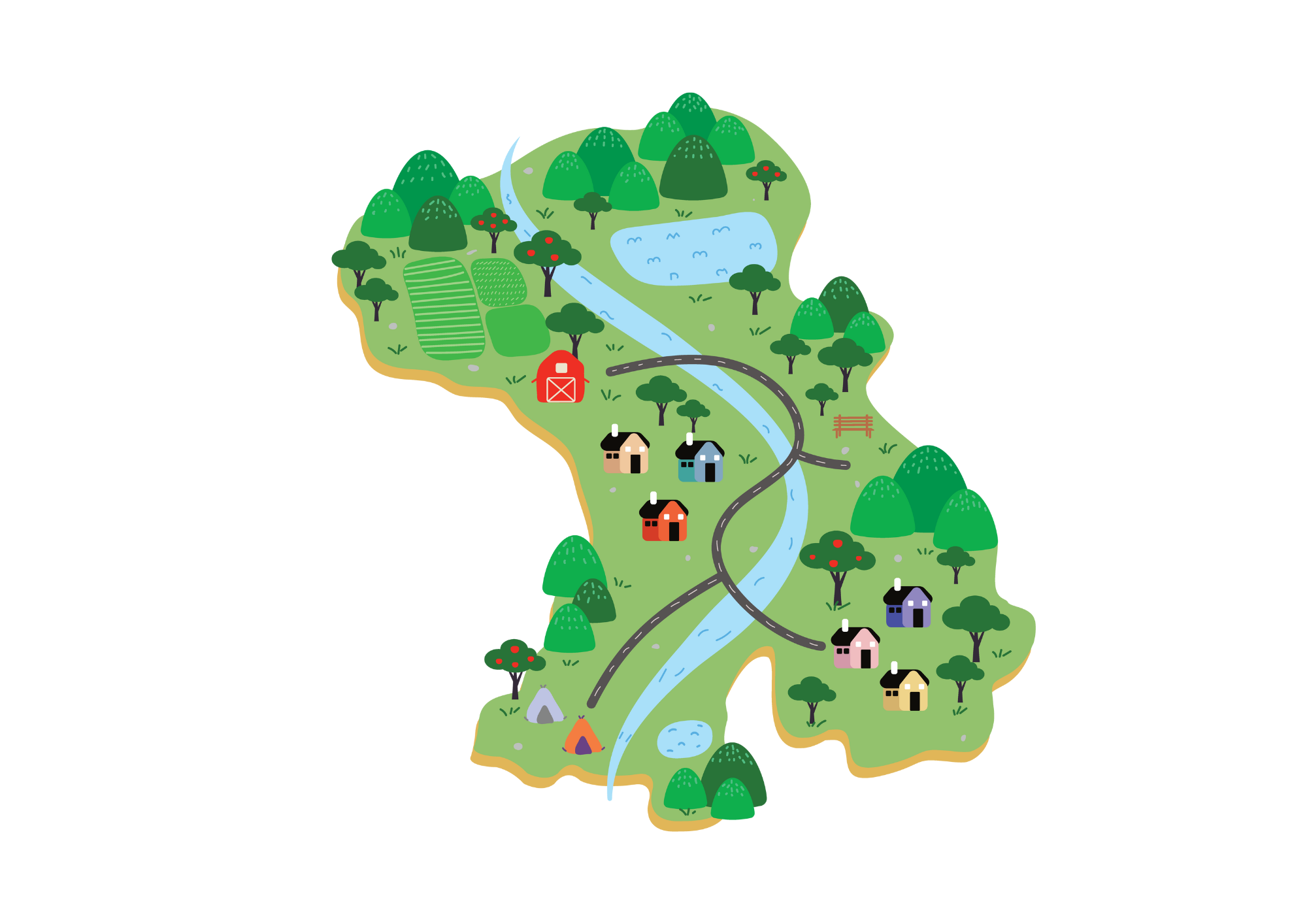 Thumb Up or Thumb Down Activity
Can you tell me the way to the bank?
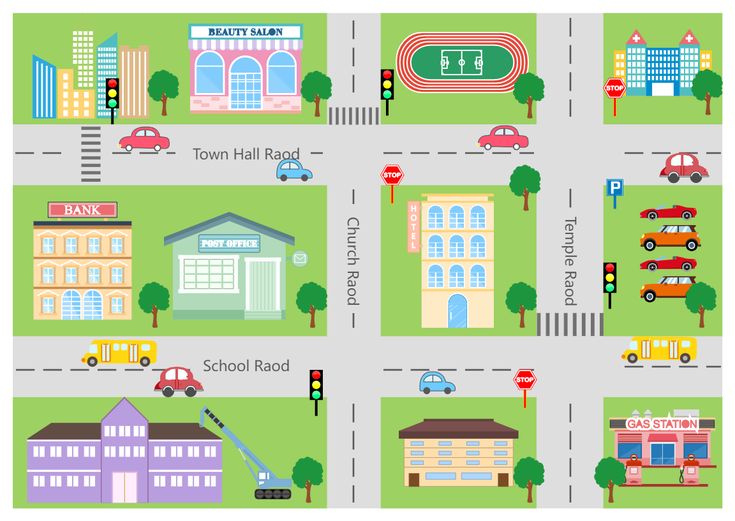 Sure. We are in the beauty Salon. First, turn left and go straight ahead for 170m. Then turn right. The bank is next to the post office.
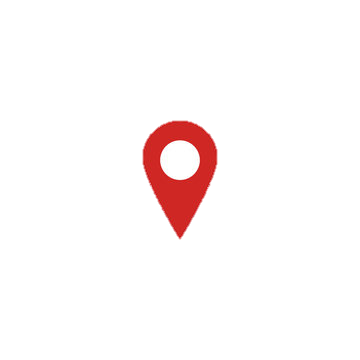 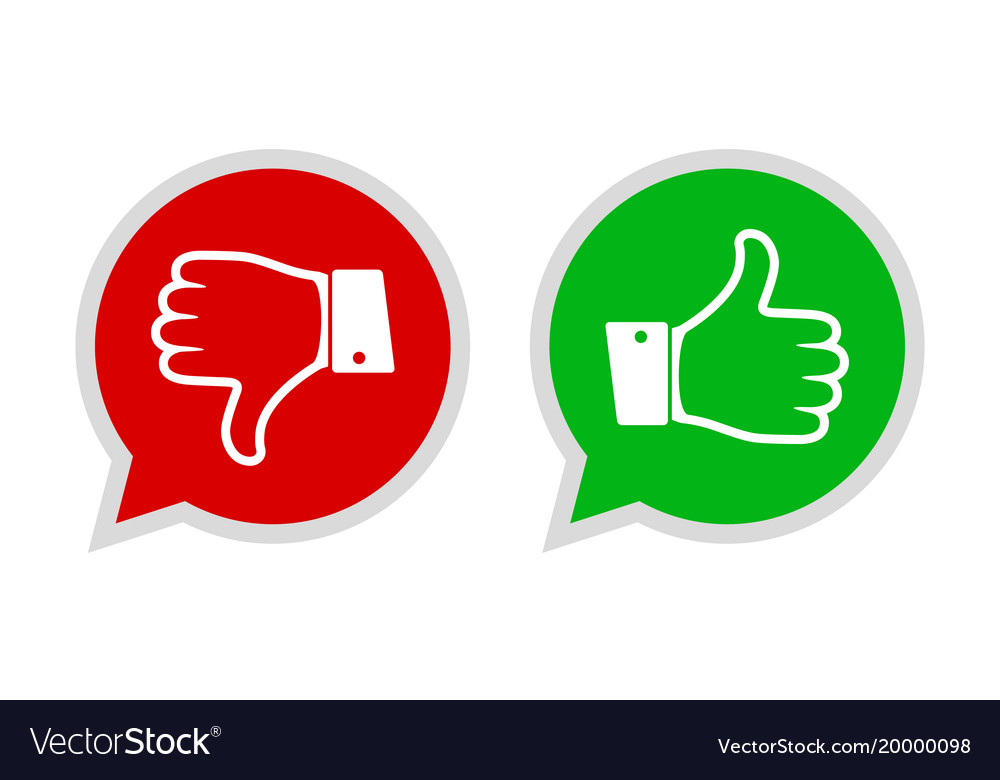 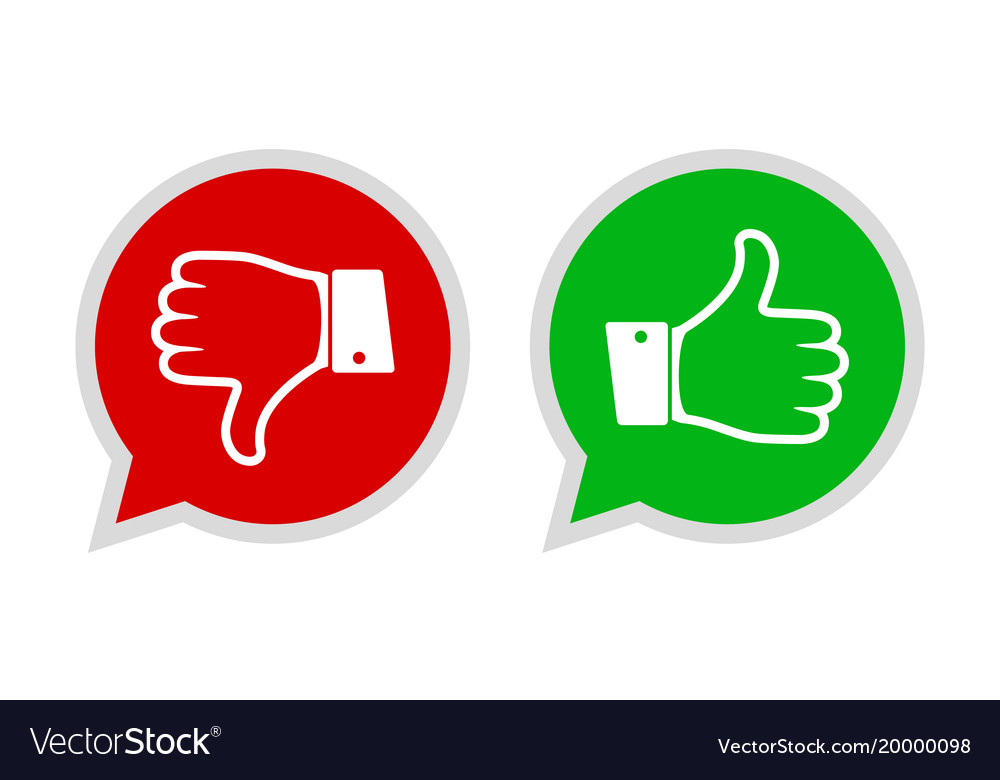 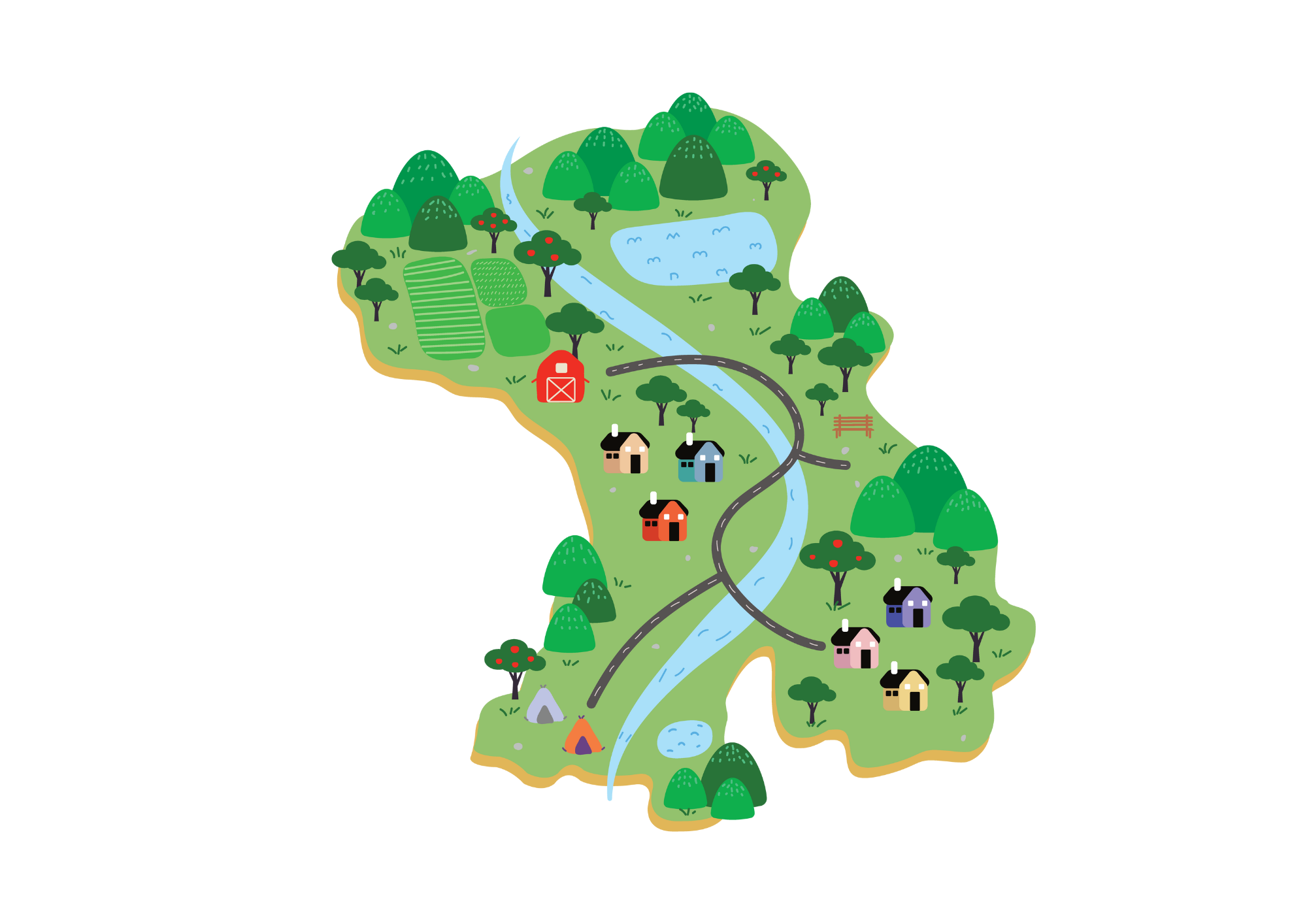 Thumb Up or Thumb Down Activity
Can you tell me the way to the bus stop?
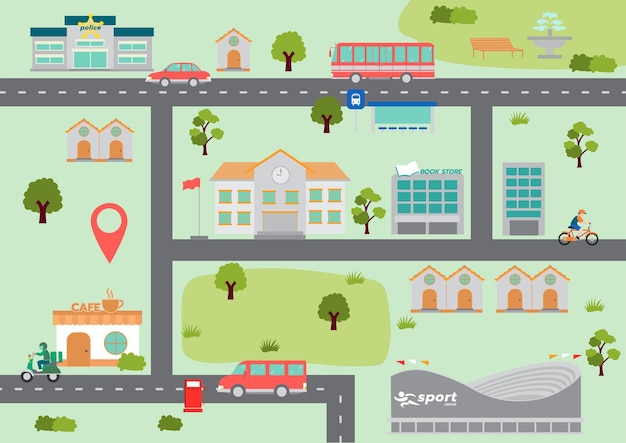 Sure. We are in the café shop. First, turn left and go across the road. Then turn left. The bus stop is on the right.
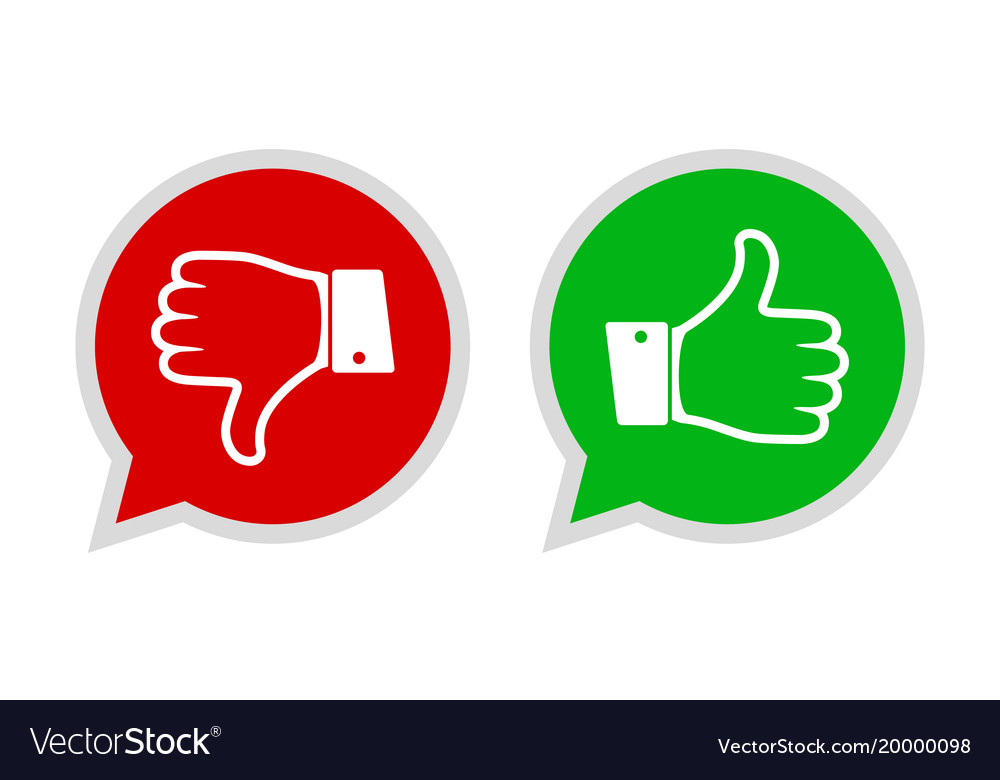 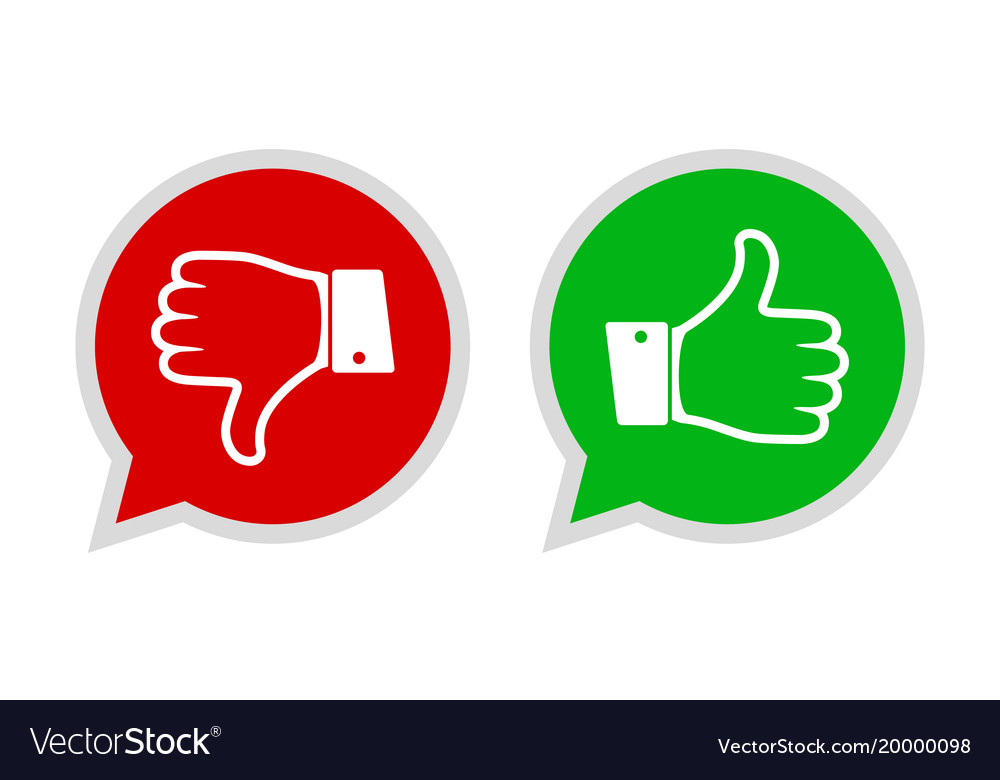 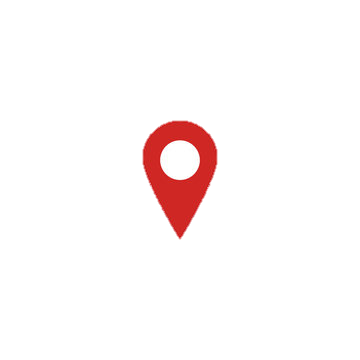 PRODUCTION - Pupils’ book (p.56)
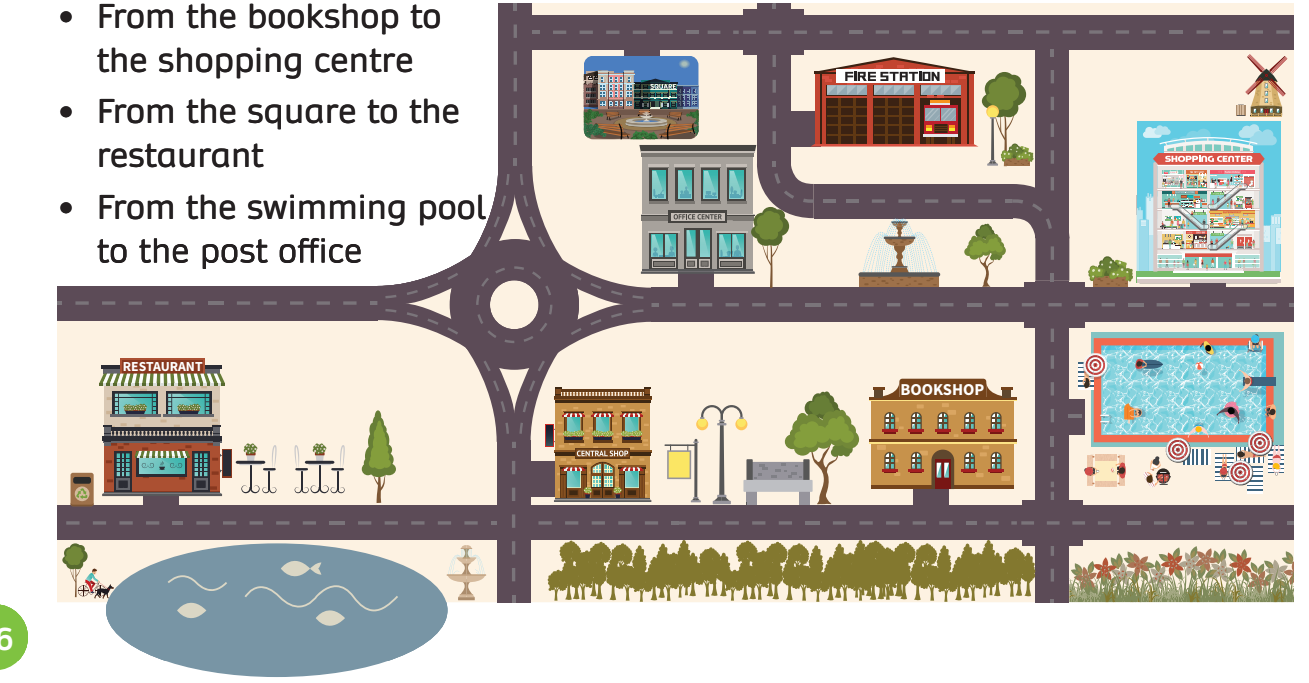 In groups of 4, prepare a piece of paper.
Write down the names of the places you see in the picture.
Raise hands to show the answer.
PRODUCTION - Pupils’ book (p.56)
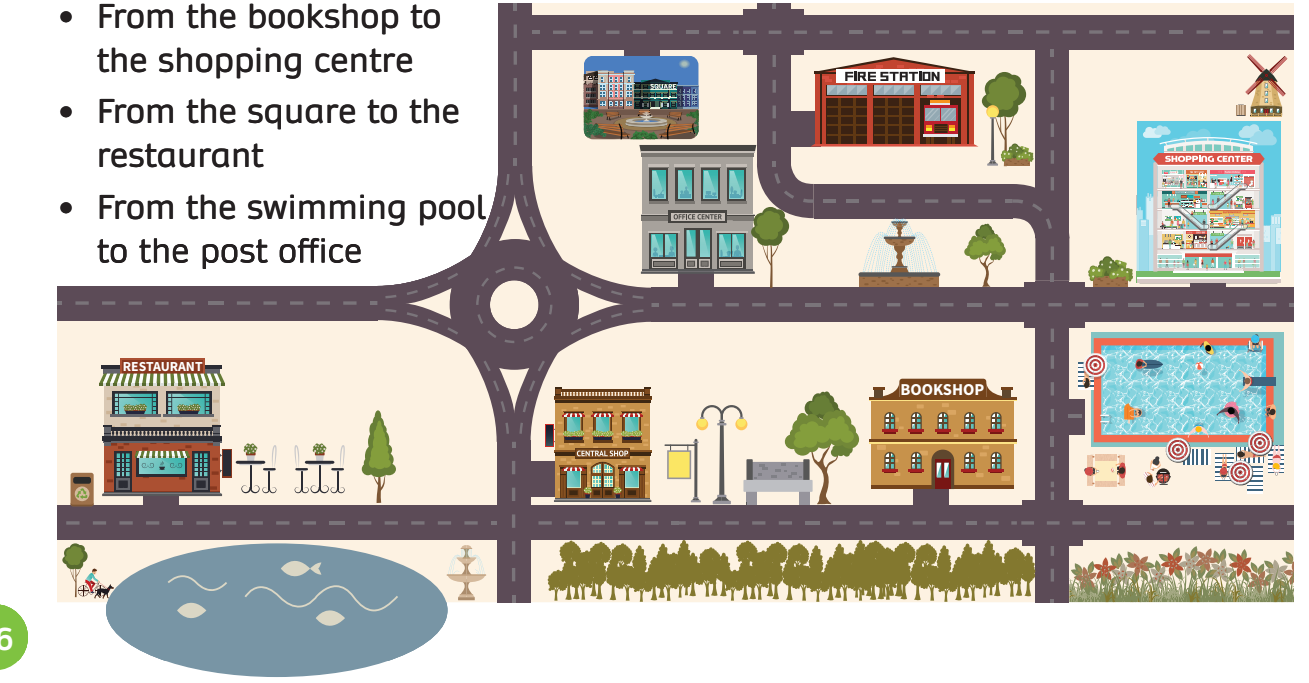 Excuse me, can you tell my the way from the square to the restaurant?
Excuse me, can you tell me the way from the swimming pool to the post office?
Excuse me, can you tell me the way from the bookshop to the shopping centre?
Question
In groups of 4, use the given prompt to ask questions about how to go from one place to another.
Pupils’ book (p.56)
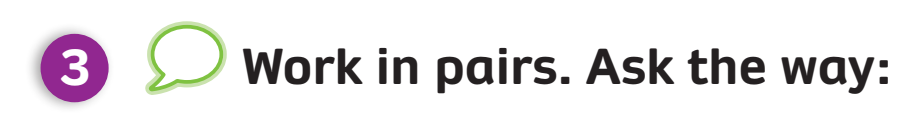 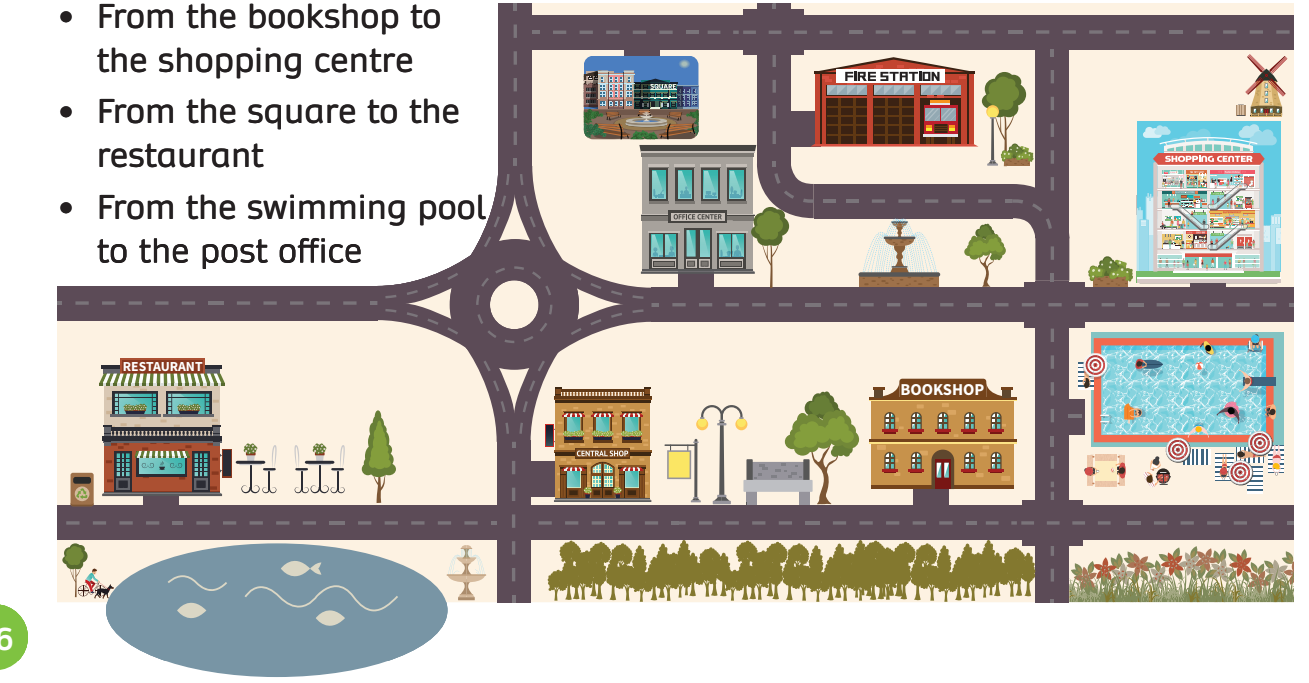 In groups of 4, prepare a piece of paper.
Write down the answer for three questions given clues.
The teacher chooses random students to write the answer on the board.
SUM - IN
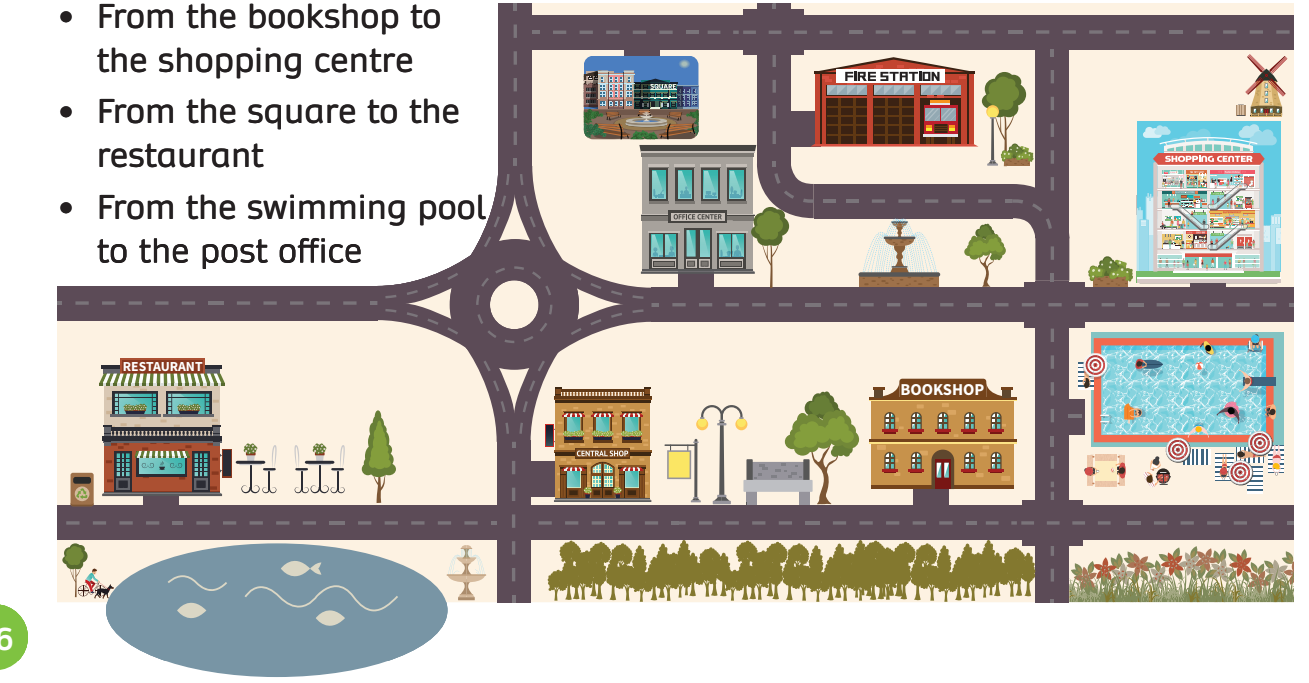 - From the bookshop to the post office
- From the shopping centre to the square
- From the fire station to the bookshop
In pairs, use the map for Activity 3 to ask and answer the way from one place to another on the map.
Invite some pairs to present in front of the class.
HOMEWORK
HOMEWORK
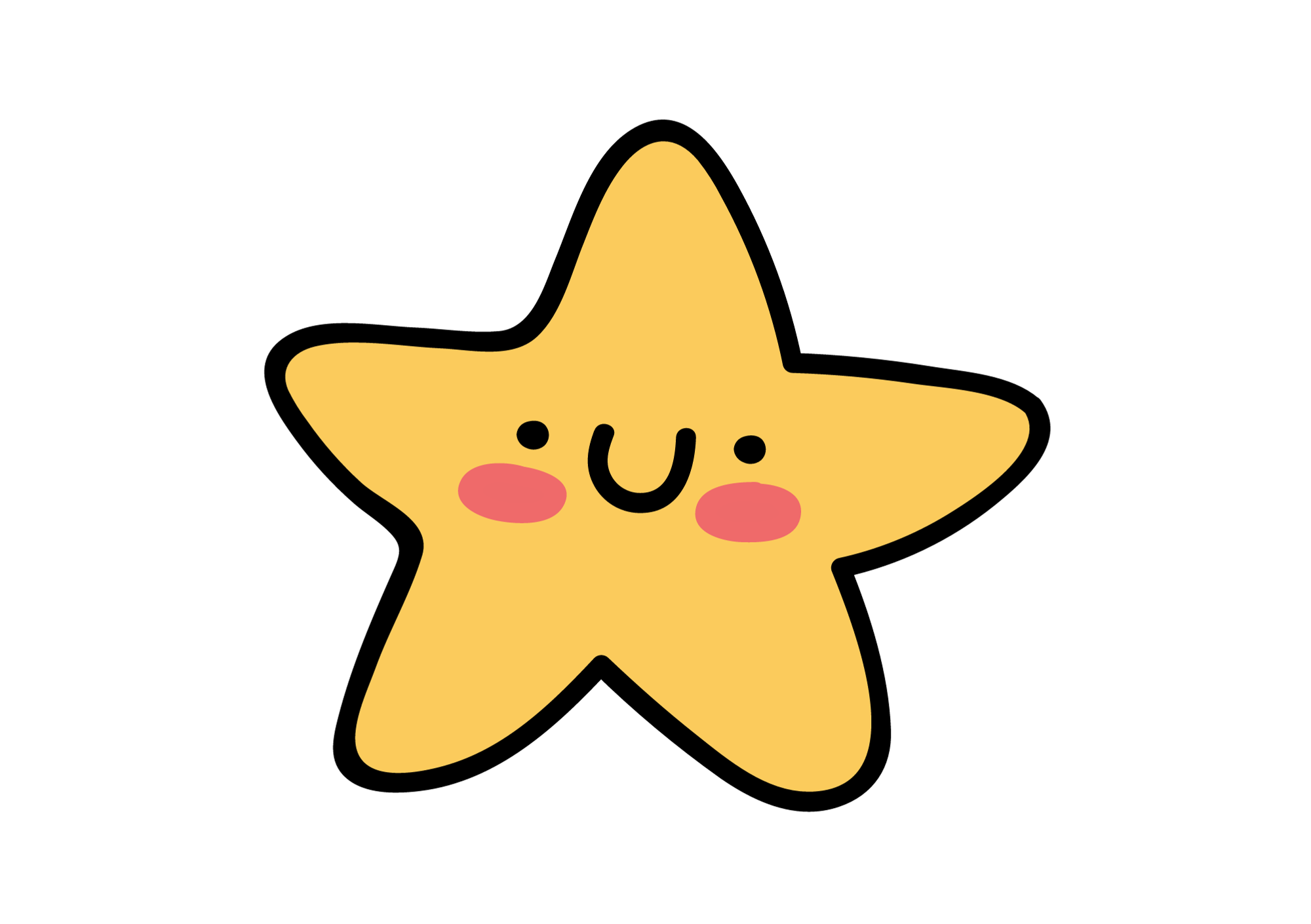 Review Vocabulary and Grammar.
Do exercises in the Activity book (page 45).
Check answers in the Teacher’s book (page 100) or Active Teach.
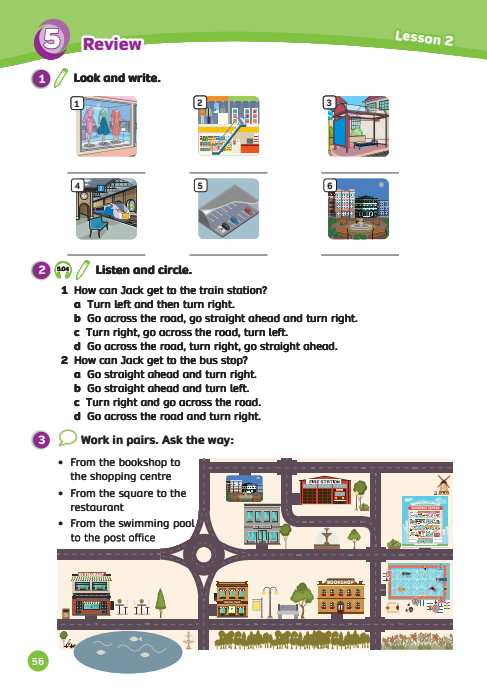 UNIT 5 – Lesson 2
We’ve learned…
- Places in town
- PB p. 56
- AB p.45